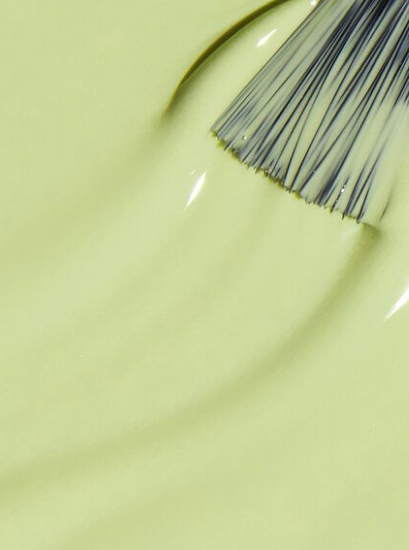 CHEMIE HISTORICKÝCH 
LAKŮ A BAREV
ČÁST 05/1
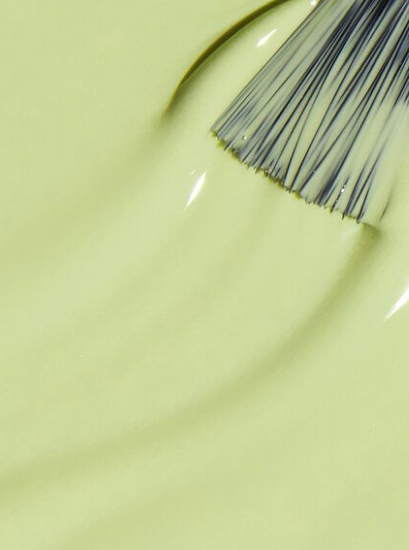 Terminologie a pojetí
Historie
Chemie a technologie přípravy
Rámcové členění
Suroviny
Postupy výroby
Receptář
Praktické ověření vybraných receptů
ČÁST 04/2
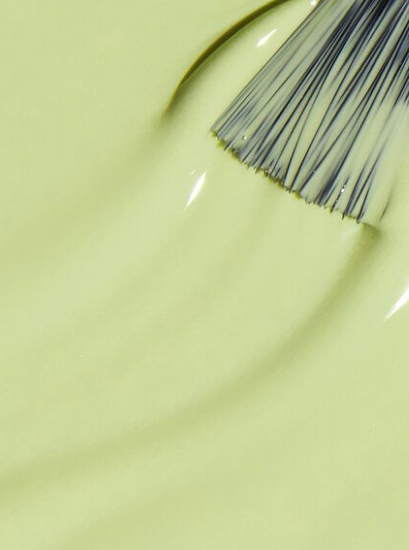 ÚVODNÍ ZDROJE:
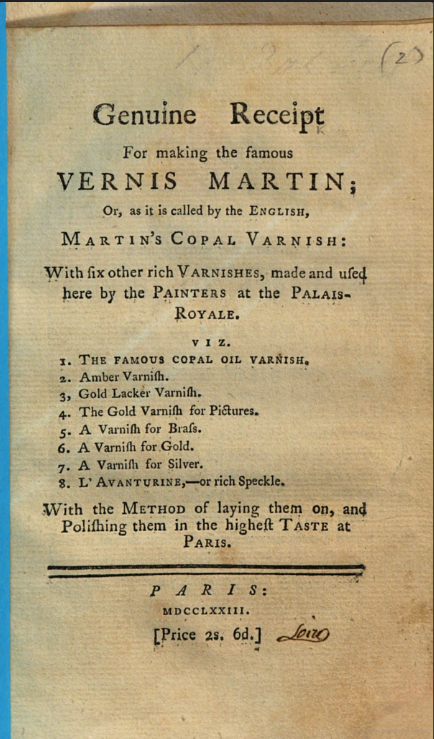 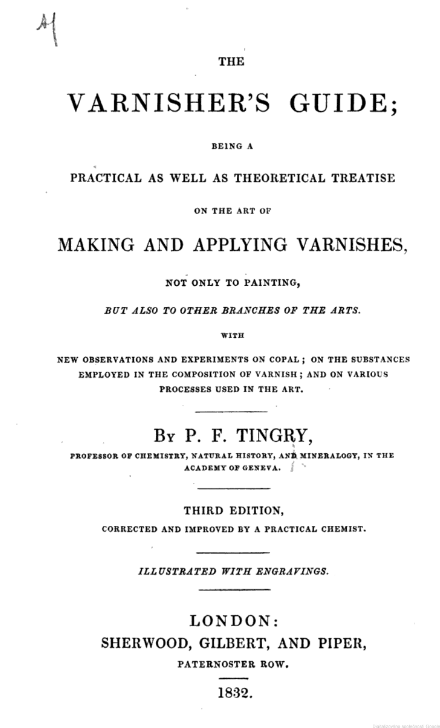 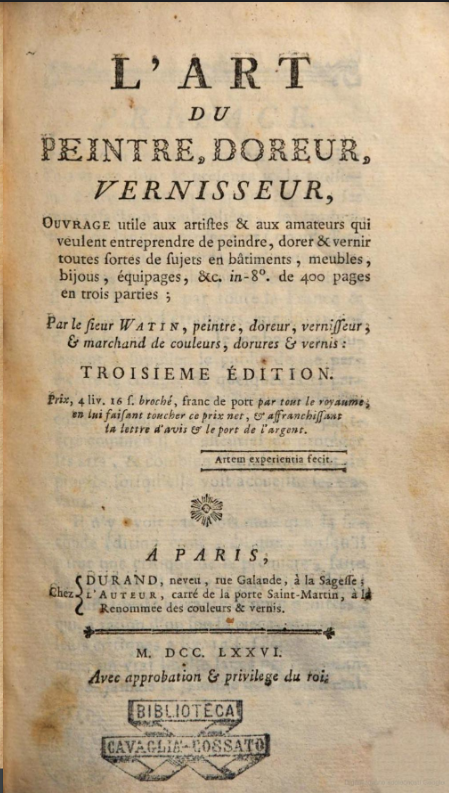 ČÁST 04/3
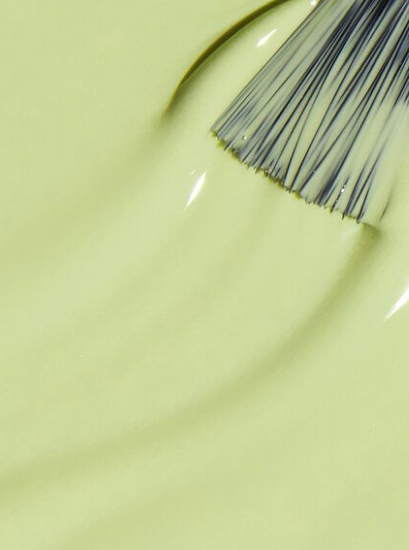 Historické laky
Základní rozdělení podle Tingryho (1801) (1832)
Část 04/4
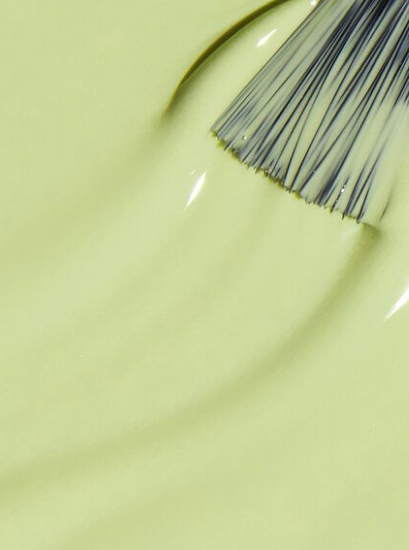 Terminologie
Rozdělení historických laků
ČÁST 04/5
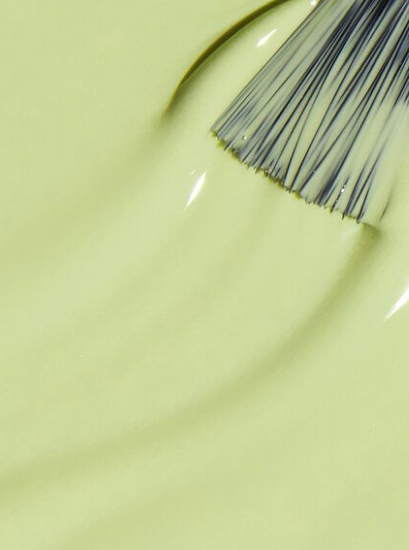 Základní typy historických laků
Lak lihový rychleschnoucí L I
Část 04/6
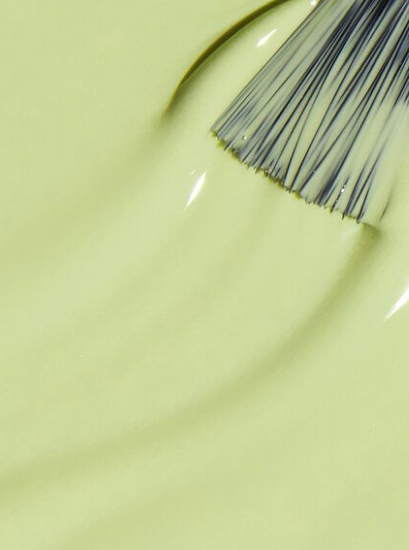 Základní typy historických laků
Lak lihový rychleschnoucí L I pro předměty denní potřeby
OBSAH SLOŽEK

66,6 % vinný destilát
12,5 %  mastix
 6,3 %  sandarak
 6,3 %  benátský terpentýn
 8,3 %  sklo bílé drcené
Postup přípravy:

12,5 dílů mastixu a 6,3 dílů sandaraku se rozdrtí na malé kousky (nebo hrubý prášek) a vytvoří směs s 9 díly drceného bílého skla. Po oddělení nejjemnějších částic pomocí jemného síta se směs společně s 67 d etanolu vloží do varné baňky s krátkým hrdlem, míchadlem a zpětným chladičem, umístěné na vodní lázni; 
Obsah baňky se nejprve mírně zahřeje, pak udržuje za míchání ve stavu varu 1 hodinu až 2 hodiny.
Pokud je rozpuštění kompletní, přidá se 6,3 dílů benátského terpentýnu, baňka nechá na vodní lázni půl hodiny, pak z vodní lázně odstaví a míchá až do vychladnutí.
Druhý den se lak oddělí od nečistot a drceného skla dekantací a přefiltruje přes bavlněnou plachetku do vhodného obalu.
Část 04/7
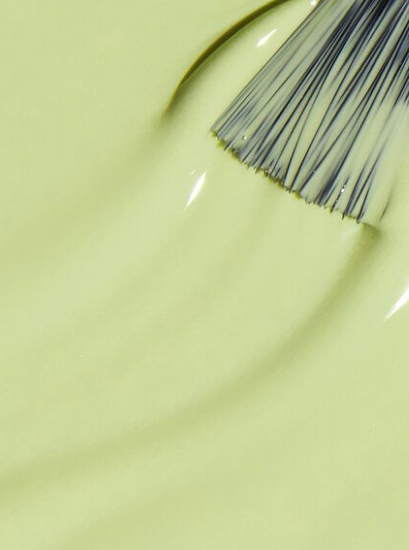 Terminologie
Rozdělení historických laků
ČÁST 04/8
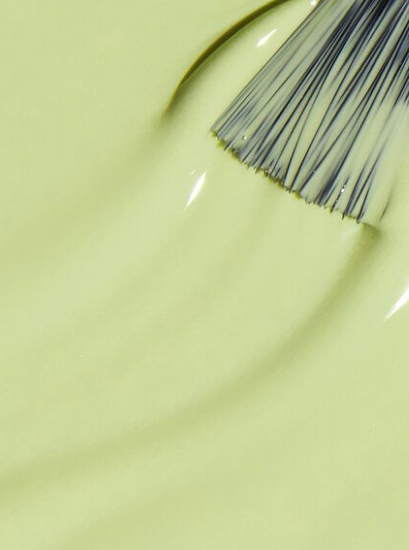 Základní typy historických laků
Lak lihový rychleschnoucí L II
pro předměty osobní potřeby
Část 04/9
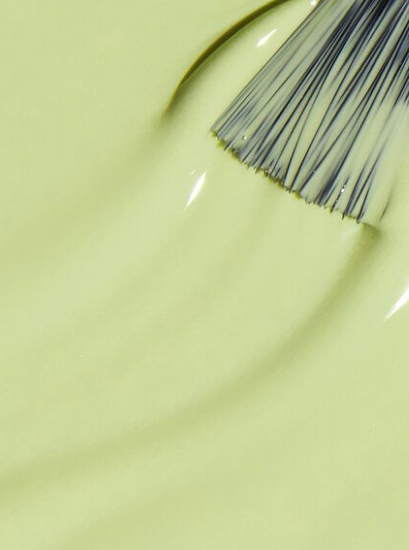 Základní typy historických laků
Lak lihový rychleschnoucí L 2 pro předměty denní potřeby
Postup přípravy:

5,9 dílů mastixu a 11,9 dílů sandaraku se rozdrtí na malé kousky (nebo hrubý prášek) a vytvoří směs s 5,9 d mletého kopálu a 8 díly drceného bílého skla. Po oddělení nejjemnějších částic pomocí jemného síta se směs společně s 64 d etanolu vloží do varné baňky s krátkým hrdlem, míchadlem a zpětným chladičem, umístěné na vodní lázni. 
* Pro usnadnění rozpouštění kopálu se přidá 0,005 d kafru.  
Obsah baňky se nejprve mírně zahřeje, pak udržuje za míchání ve stavu varu 1 hodinu až 2 hodiny.
Pokud je rozpuštění kompletní, přidá se 5,0 dílů čistého terpentýnu, baňka nechá na vodní lázni půl hodiny, pak z vodní lázně odstaví a míchá až do vychladnutí.
Druhý den se lak oddělí od nečistot a drceného skla dekantací a přefiltruje přes bavlněnou plachetku do vhodného obalu.
OBSAH SLOŽEK

63,4 d vinný destilát
 5,9 d  mastix
11,9 d   sandarak
 5,9 d  kopál vytavený*
 5,0 d  terpentýn
 7,9 d  sklo bílé drcené
Část 04/10
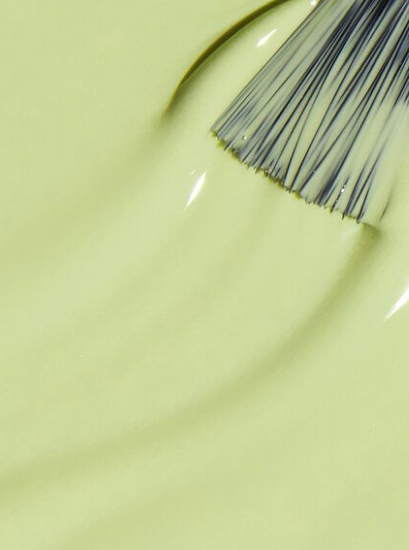 Terminologie
Rozdělení historických laků
ČÁST 04/11
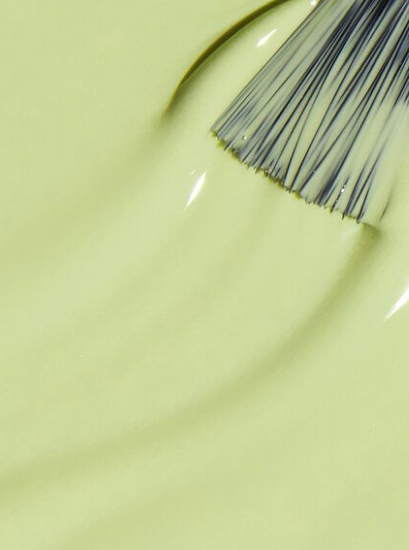 Základní typy historických laků
Lak lihový rychleschnoucí L III
(PRO PŘEDMĚTY OSOBNÍ POTŘEBY)
Část 04/12
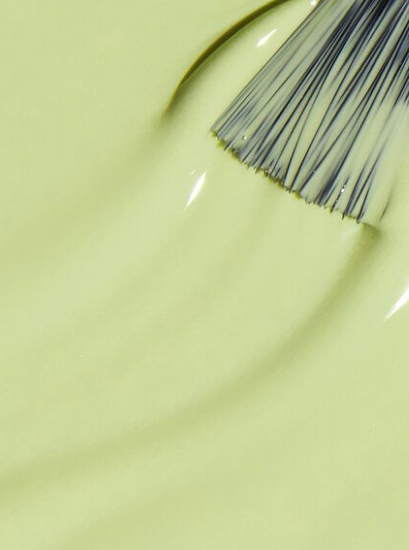 Základní typy historických laků
Lak lihový rychleschnoucí L III  suroviny – pracovní postup
Postup přípravy:

4,2 dílů mastixu a 16,6 dílů sandaraku se rozdrtí na malé kousky (nebo hrubý prášek) a vytvoří směs s 8 díly drceného bílého skla. Po oddělení nejjemnějších částic pomocí jemného síta se směs společně s 67 d etanolu vloží do varné baňky s krátkým hrdlem, míchadlem a zpětným chladičem, umístěné na vodní lázni. 
Obsah baňky se nejprve mírně zahřeje, pak udržuje za míchání ve stavu varu 1 hodinu až 2 hodiny.
Pokud je rozpuštění kompletní, přidá se 5,0 dílů čistého terpentýnu, baňka nechá na vodní lázni půl hodiny, pak z vodní lázně odstaví a míchá až do vychladnutí.
Druhý den se lak oddělí od nečistot a drceného skla dekantací a přefiltruje přes bavlněnou plachetku do vhodného obalu.
Obsah složek

66,6 d vinný destilát
 4,2 d  mastix
16,6 d  sandarak
 5,0 d  terpentýn
 7,9 d  sklo bílé drcené
Část 04/13
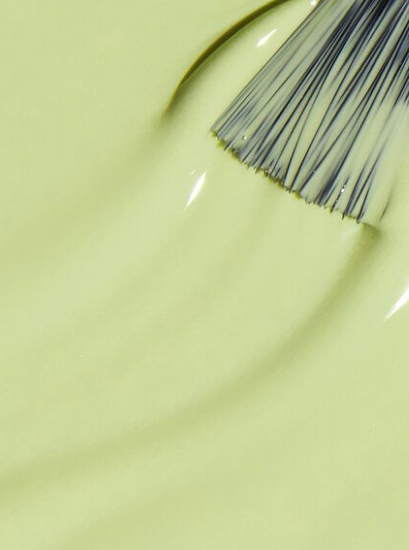 Terminologie
Rozdělení historických laků
ČÁST 04/14
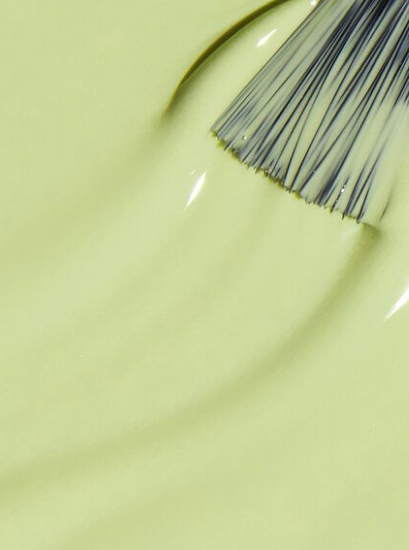 Základní typy historických laků
Lak lihový rychleschnoucí L IV
(PŘEDMĚTY OSOBNÍ POTŘEBY)
Část 04/15
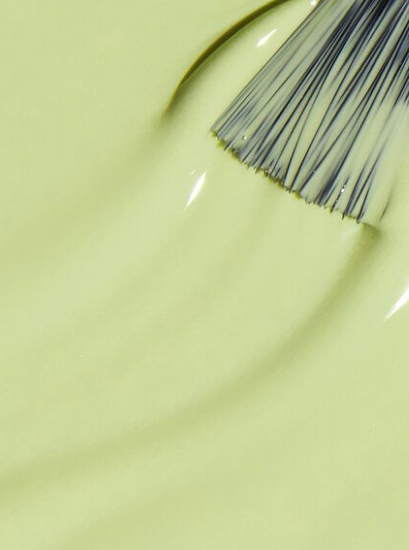 Základní typy historických laků
Lak lihový rychleschnoucí L IV suroviny – pracovní postup
Postup přípravy:

12,6 dílů sandaraku, 8,4 d elemi a 2,1 d anime se rozdrtí na malé kousky (nebo hrubý prášek) a vytvoří směs s 8 až 9 díly drceného bílého skla. Po oddělení nejjemnějších částic pomocí jemného síta se směs společně s 68 d etanolu vloží do varné baňky s krátkým hrdlem, míchadlem a zpětným chladičem, umístěné na vodní lázni. 
Obsah baňky se nejprve mírně zahřeje, pak udržuje za míchání ve stavu varu 1 hodinu až 2 hodiny.
Po částech se přidává potupně 0,5 d malých kousků kafru.
Pokud je rozpuštění kompletní, baňka se nechá na vodní lázni půl hodiny, pak z vodní lázně odstaví a míchá až do vychladnutí.
Druhý den se lak oddělí od nečistot a drceného skla dekantací a přefiltruje přes bavlněnou plachetku do vhodného obalu.
Obsah složek

67,4 d vinný destilát
 8,4 d  elemi
12,6 d  sandarak
 2,1 d   anime
 0,5 d  kafr
 8,4 d  sklo bílé drcené
Část 04/16
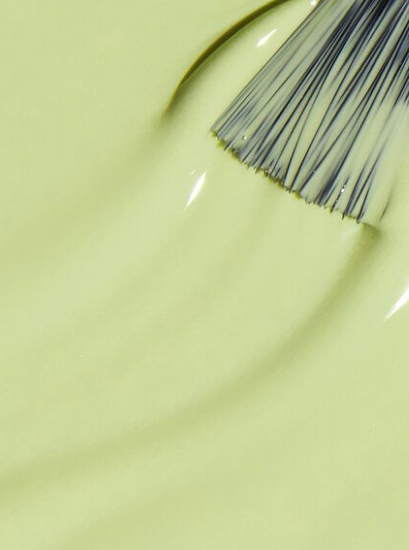 Terminologie
Rozdělení historických laků
L laky
ČÁST 04/17
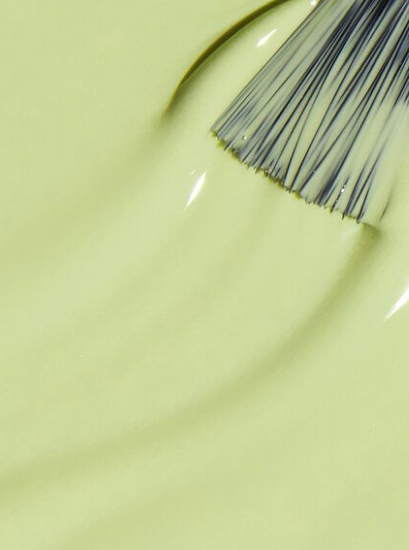 Základní typy historických laků
Lak lihový rychleschnoucí L VII         (PŘEDMĚTY OSOBNÍ POTŘEBY)
Část 04/18
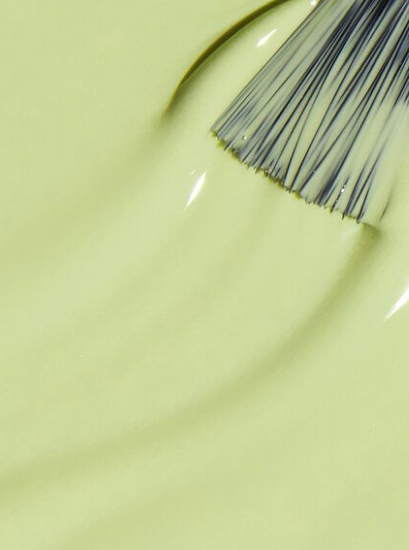 Základní typy historických laků
Lak lihový rychleschnoucí L VII suroviny – pracovní postup
Postup přípravy:

12,6 dílů sandaraku, 4,8 d šelaku, 2,4 d mastixu a 2,4 d benjaminu se rozdrtí na malé kousky (nebo hrubý prášek) a vytvoří směs s 12 až 13 díly drceného bílého skla. Po oddělení nejjemnějších částic pomocí jemného síta se směs společně se 77 d etanolu vloží do varné baňky s krátkým hrdlem, míchadlem a zpětným chladičem, umístěné na vodní lázni. 
Obsah baňky se nejprve mírně zahřeje, pak udržuje za míchání ve stavu varu 1 hodinu až 2 hodiny.
Pokud je rozpuštění kompletní, baňka se nechá na vodní lázni půl hodiny, pak z vodní lázně odstaví a míchá až do vychladnutí.
* Po mírném zchladnutí se po částech přidává postupně 0,1 d barviva, připraveného pro každý typ samostatně ve formě tinktury. 
Pokud je rozpuštění kompletní, lak se doplní 4,8 d benátského terpentýnu.
Druhý den se lak oddělí od nečistot a drceného skla dekantací a přefiltruje přes bavlněnou plachetku do vhodného obalu.
Obsah složek

76,2 d vinný destilát
 4,8 d  šelak
12,6 d  sandarak
 2,4 d  mastix
 2,4 d  benzoin
 4,8 d  terpentýn benátský
 0,1 d   barvivo*
12,6 d  sklo bílé drcené
Část 04/19
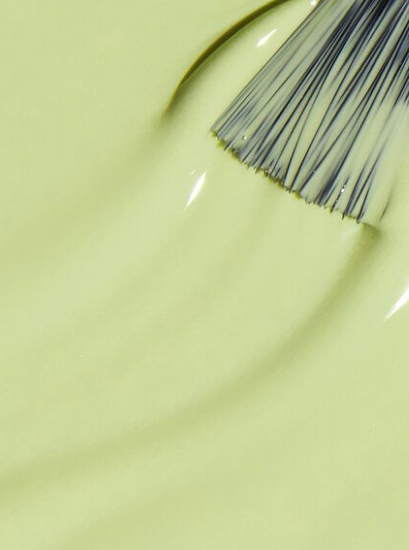 Terminologie
Rozdělení historických laků
ČÁST 04/20
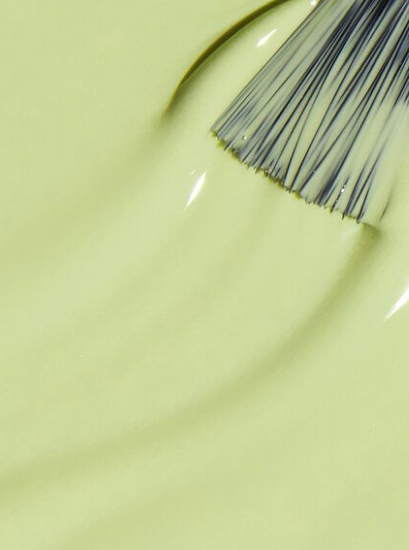 Základní typy historických laků
Lak lihový měnící barevný odstín L X
(NÁSTROJE, PŘÍSTROJE, ORNAMENTY NÁBYTKU, ..)
Část 04/21
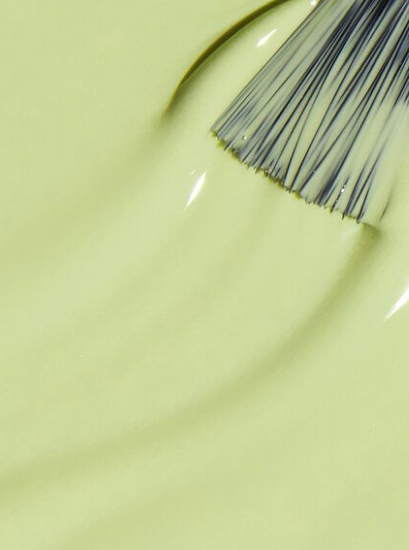 Základní typy historických laků
Lak lihový rychleschnoucí L X
Postup přípravy:

7,3 dílů sandaraku, 3,6 d šelaku, 7,3 d elemi a 2,7 d gamboge se rozdrtí na malé kousky (nebo hrubý prášek) a vytvoří směs s 11 díly drceného bílého skla. Po oddělení nejjemnějších částic pomocí jemného síta se směs společně se 72 d etanolu vloží do varné baňky s krátkým hrdlem, míchadlem a zpětným chladičem, umístěné na vodní lázni. 
Obsah baňky se nejprve mírně zahřeje, pak udržuje za míchání ve stavu varu 1 hodinu až 2 hodiny.
Pokud je rozpuštění kompletní, baňka se nechá na vodní lázni půl hodiny, pak z vodní lázně odstaví a míchá až do vychladnutí.
Po mírném zchladnutí se po částech přidává postupně 2,7 d kurkumy, 3,6 d dračí krve a 0,1 d šafránu ve formě předem připravených tinktur.
Druhý den se lak oddělí od nečistot a drceného skla dekantací a přefiltruje přes bavlněnou plachetku do vhodného obalu.
Obsah složek

72,0 d vinný destilát
 3,6 d  šelak
 7,3 d  sandarak
 7,3 d  elemi
 2,7 d  gamboge
 2,7 d  kurkuma
 3,6 d  dračí krev
 0,1 d   šafrán
10,9 d  sklo bílé drcené
Část 04/22
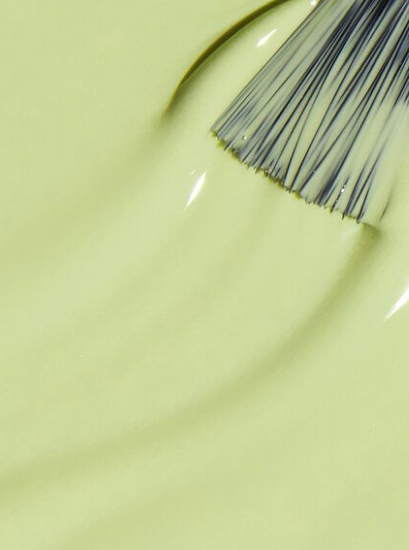 Základní typy lihových historických laků
Část 04/23
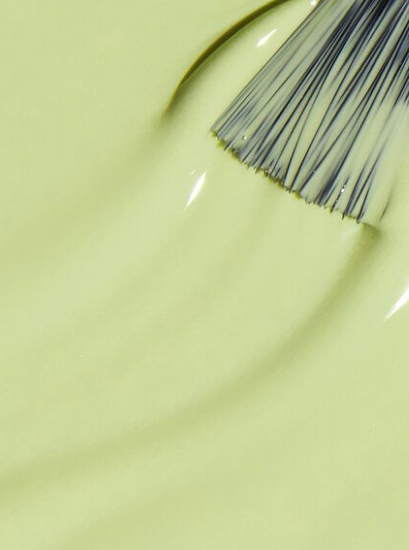 Terminologie
Rozdělení historických laků (T laky)
ČÁST 04/24
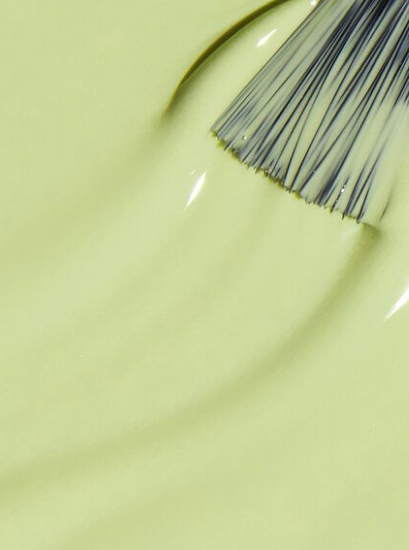 Základní typy historických laků
Lak olejový (terpentýnový) L XII
(CENNÉ MALBY)
Část 04/25
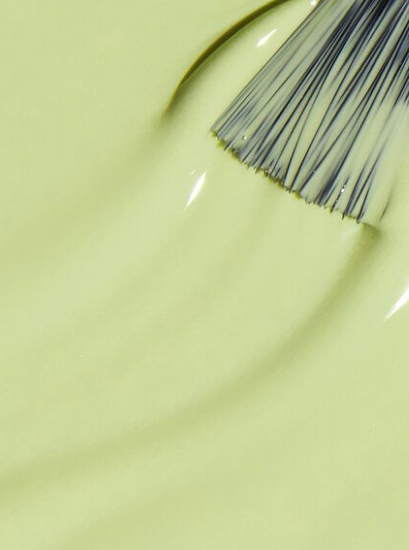 Terminologie
Rozdělení historických laků
ČÁST 04/26
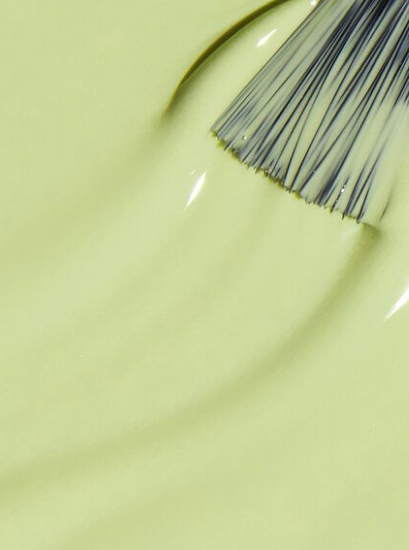 Základní typy historických laků
Lak olejový (terpentýnový) L XV
(MĚNÍCÍ ZBARVENÍ PRO KOVY)
Část 04/27
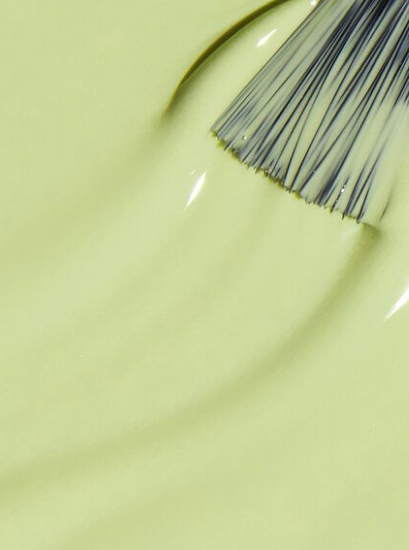 Terminologie
Rozdělení historických laků
ČÁST 04/28
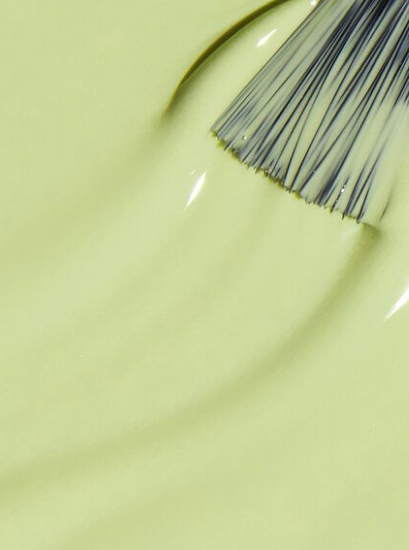 Základní typy olejových historických laků
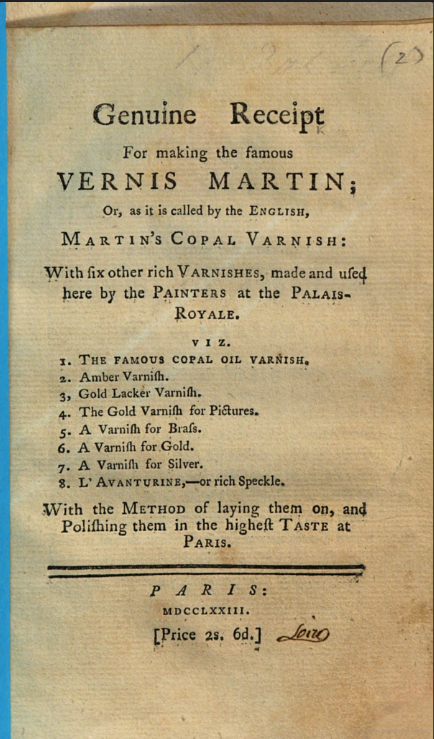 Famózní olejový lak kopálový
Jantarový lak
Lak pro zlacené povrchy
Zlatý lak pro obrazy
Lak pro mosaz
Lak pro zlato
Lak pro stříbro
Avanturín zelený
Část 04/29
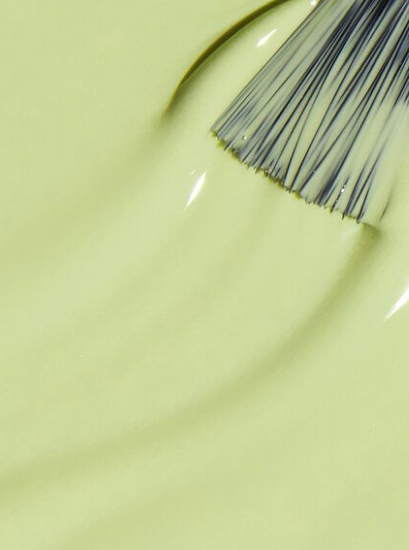 Základní typy historických laků
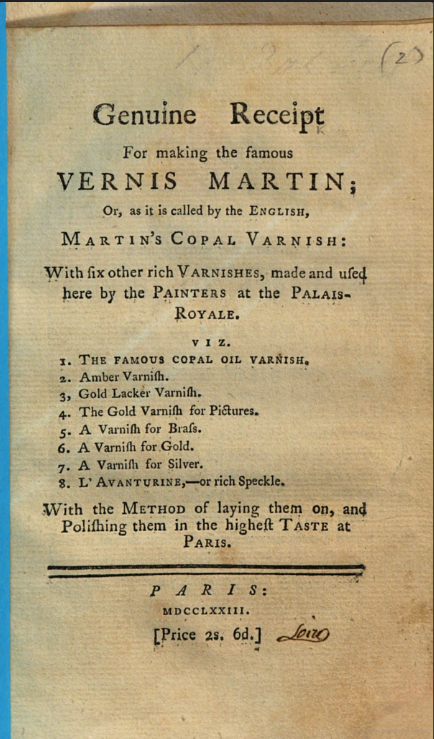 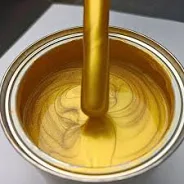 Zlatý lak (zlatá laková barva)
Část 04/30
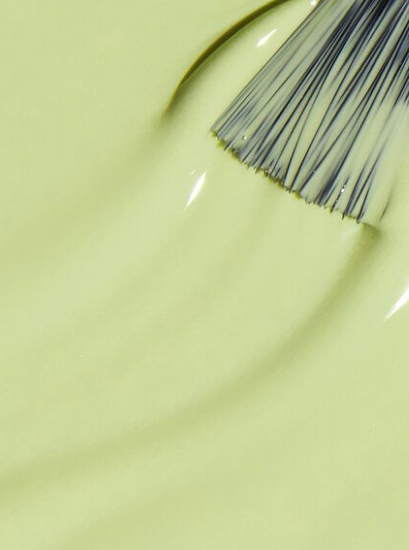 Rozdělení historických laků
ČÁST 04/31
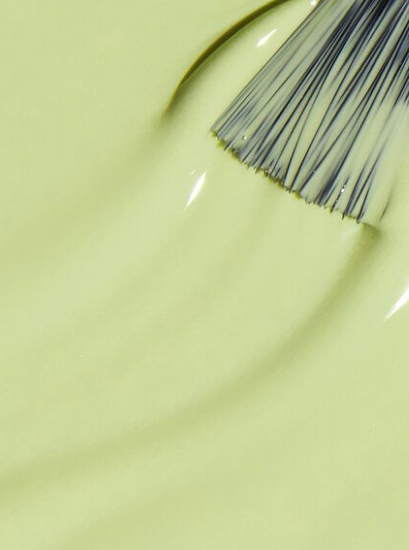 Základní typy historických laků
Lak olejový kopálový s jantarem podle Martina
Část 04/32
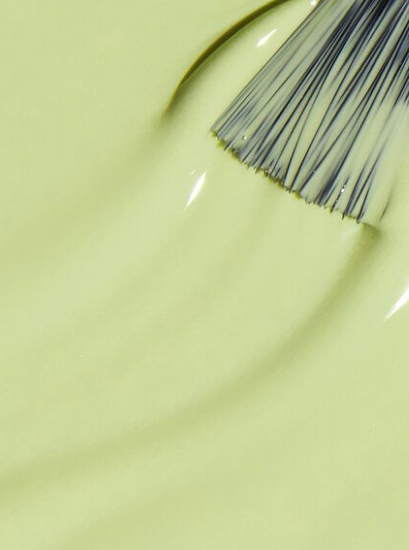 Základní typy historických laků
Lak olejový kopálový zlatý podle Martina
Část 04/33
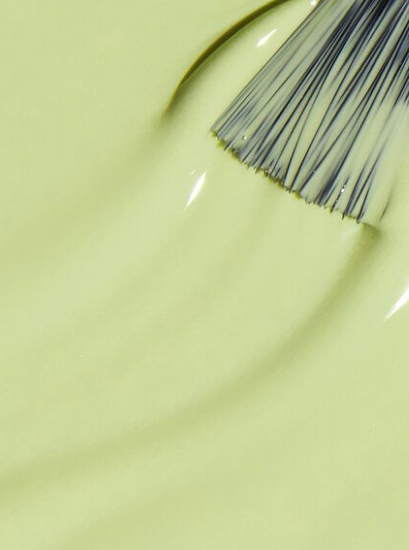 Rozdělení historických laků
ČÁST 04/34
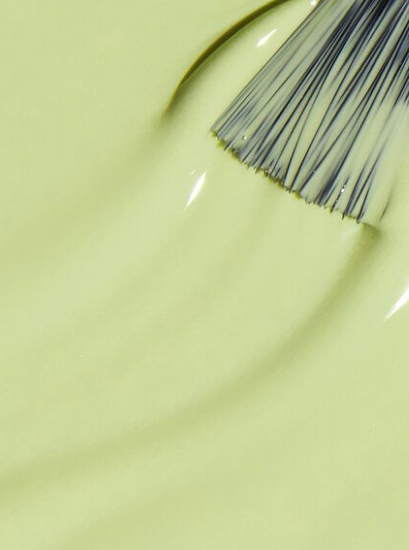 Základní typy historických laků
Lak olejový šelakový zlatý XXVII
Část 04/35
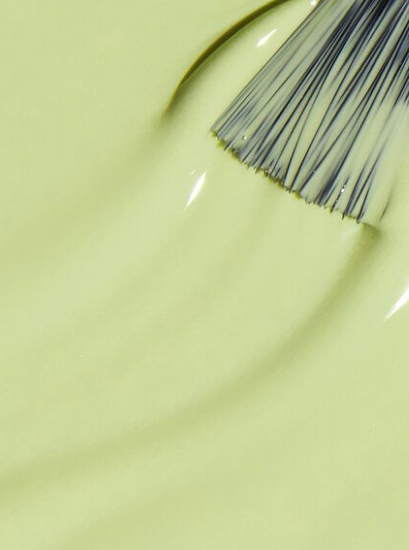 Základní typy historických laků
Lak olejový M I
Lak olejový kopálový zlatý
Část 04/36
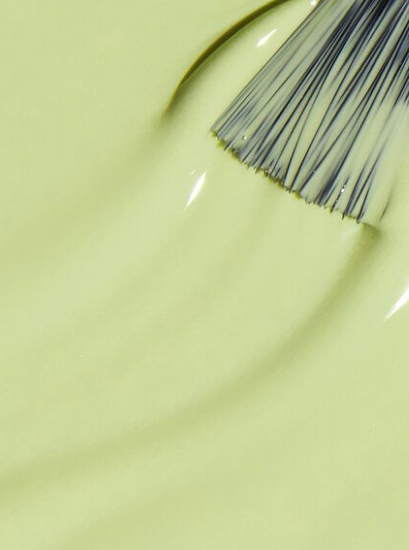 Základní typy historických laků
Lak olejový kopálový zlatý podle Martina
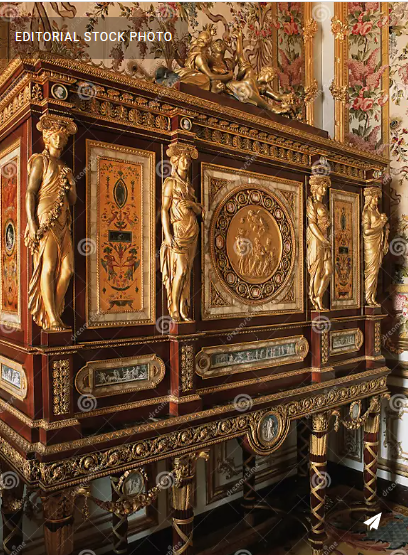 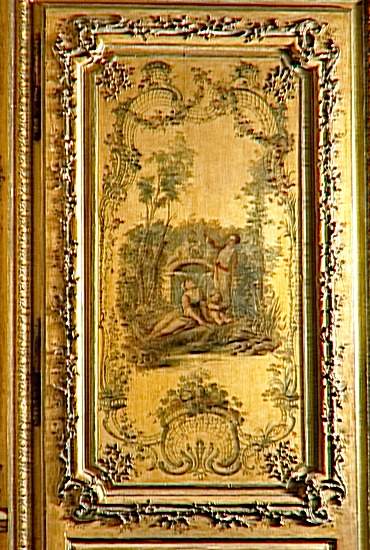 Část 04/37
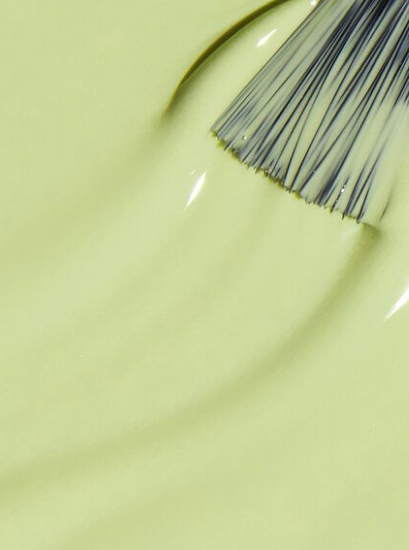 Základní typy historických laků
Lak olejový kopálový zlatý a kopálový lak černý podle Martina
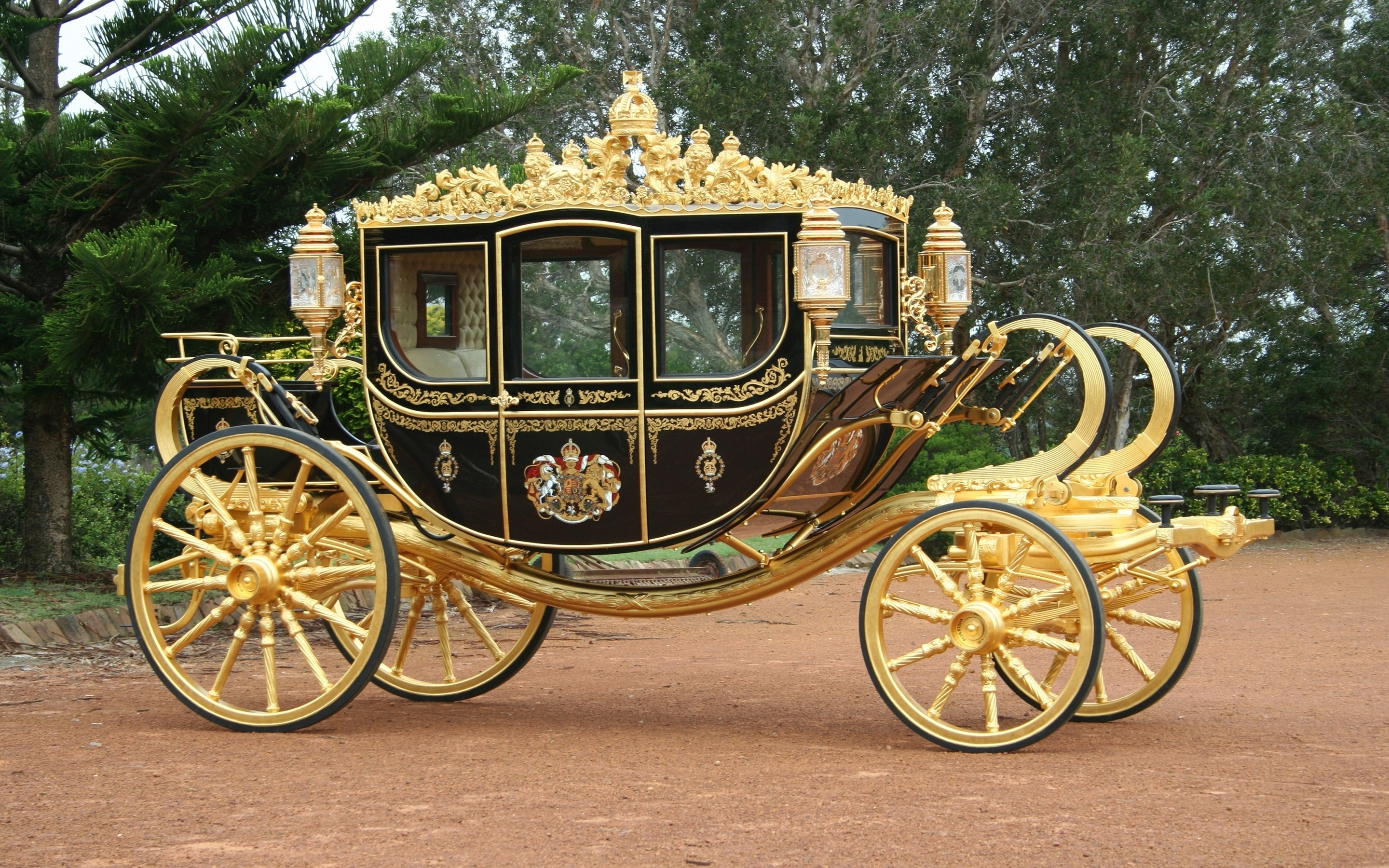 Část 04/38
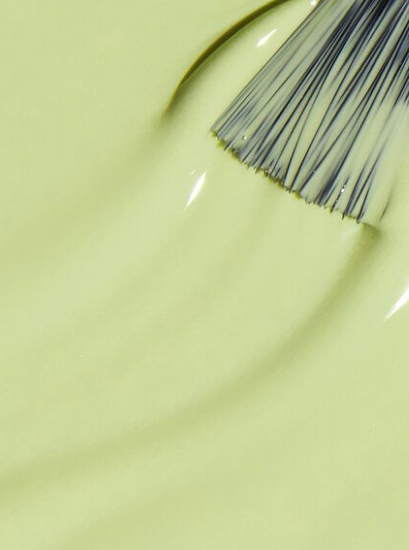 Základní typy historických laků
Část 04/39
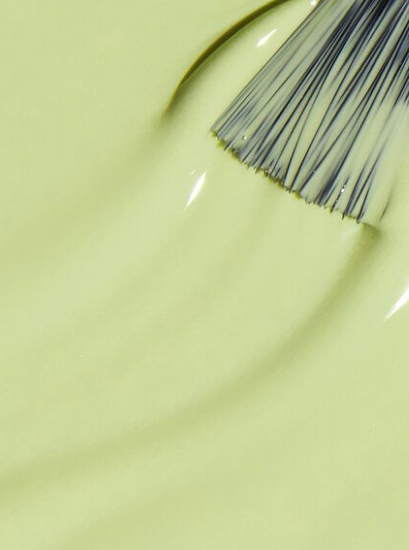 Suroviny
ČÁST 04/40
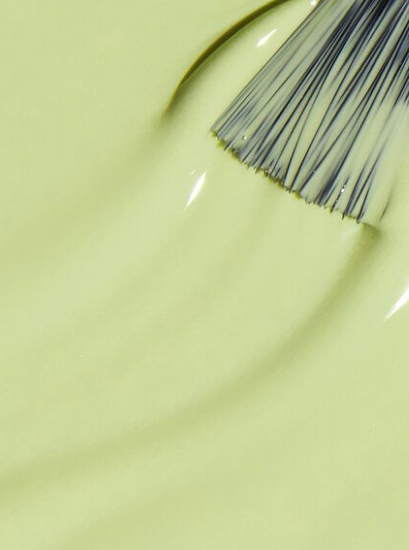 Suroviny
Vinný destilát rektifikovaný
- získává se destilací vína, které prošlo procesem kvašení,
- první destilace dává slabý alkohol 
- opakovaná destilace s alkalickou solí 
   (váže na sebe vodu a olejové částice)
- výsledek „rektifikovaná vinná lihovina“

   Vlastnosti:
   - lehká, průhledná, bezbarvá, hořlavá kapalina
   - obsah obvykle 5 dílů vody ve 100 d alkoholu
   - ρ = 0,835 g/ml
   - pro porovnání bez vody (etanol) ρ = 0,796 g/ml
   - rozpouštěcí schopnost podle koncentrace
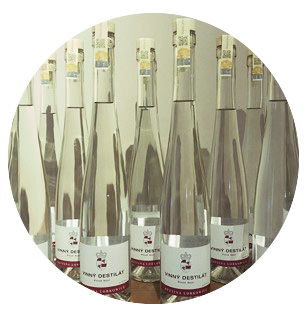 Část 04/41
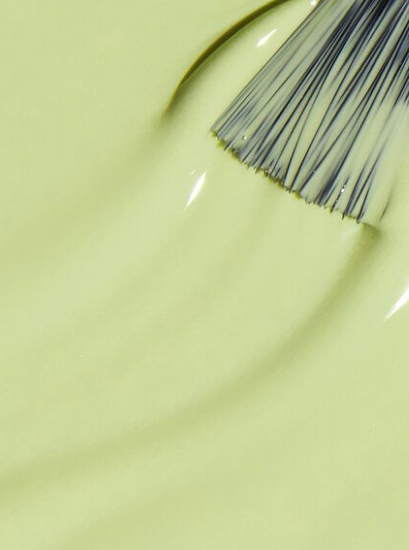 Suroviny
Olej terpentýnový
Terpentýnový balzámový olej 
je nejznámější éterický olej. Terpentýn balzámový se využívá především jako organické rozpouštědlo, vhodné pro ředění rostlinných olejů (např. lněného oleje), k výrobě laků aj. 

Terpentýnový olej (také terpentýn) je tekutina, která se získává pomocí destilace pryskyřic stromů bohatých na tuto surovinu. Patří mezi ně řečík terebintový (terpentýnový strom) a různé druhy borovic. Z pryskyřic jedle je vyráběn tzv. kanadský balzám, z pryskyřic modřínu západoamerického je vyráběn tzv. Benátský balzám (terpentýn).
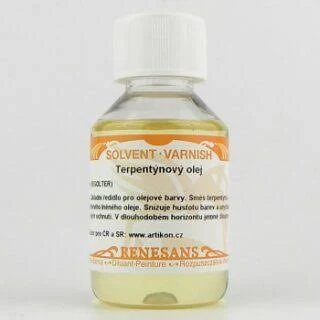 Část 04/42
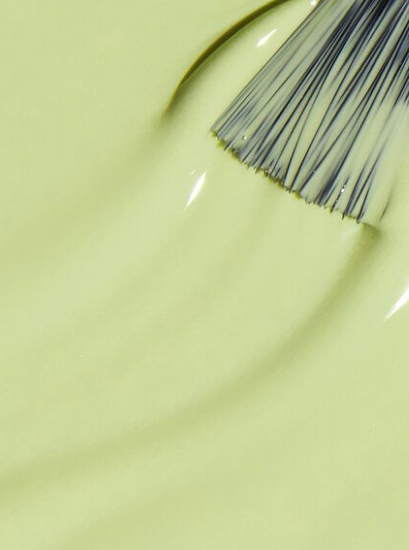 Suroviny
Olej lněný
Popis úpravy a vlastností lněného oleje
Bude součástí následující přednášky
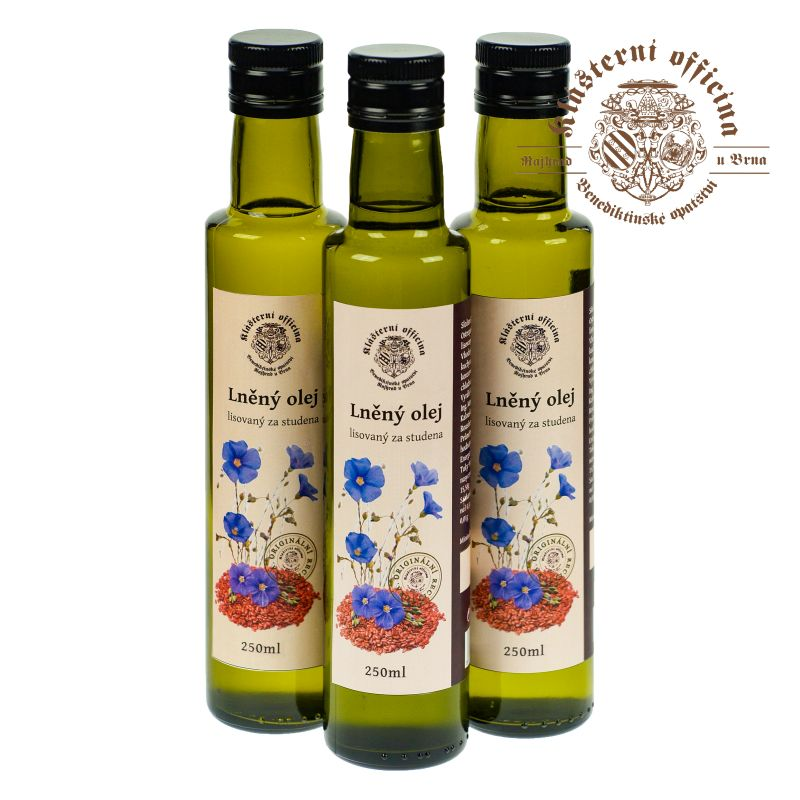 Část 04/43
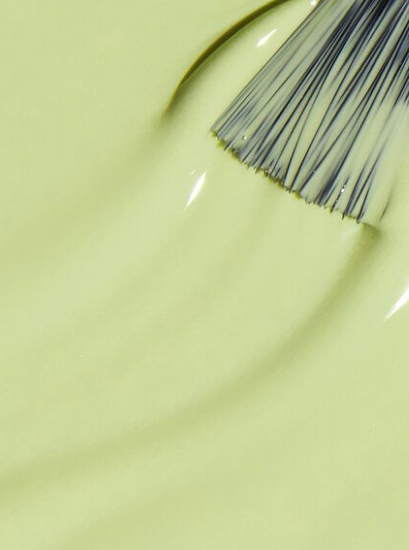 Suroviny
Terpentýn benátský
- pryskyřice, rozpustná v terpentýnu
- výskyt v řezech modřínových stromů 

   Vlastnosti:

   - přírodní tekutý balzám konsistence olej/med
   - pryskyřice rozpustná  v rektifikovaném VD
   - teplotou snadno tavitelná, 
   - laky s obsahem TB se vyznačují:
       a) zvyšuje lesk médiím, lakům i barvám (vzhled emailu)
       b) nadbytek nad 5 % způsobuje křehkost filmu
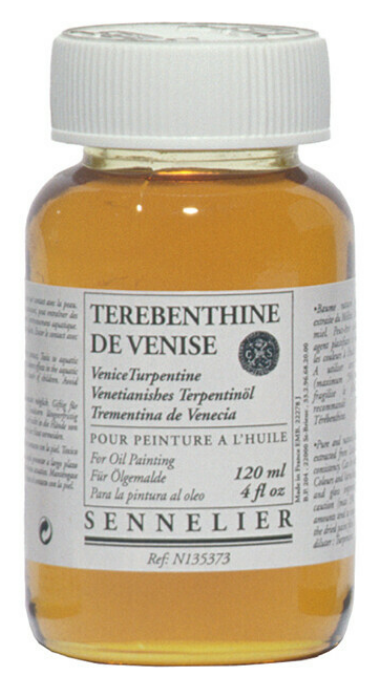 Část 04/44
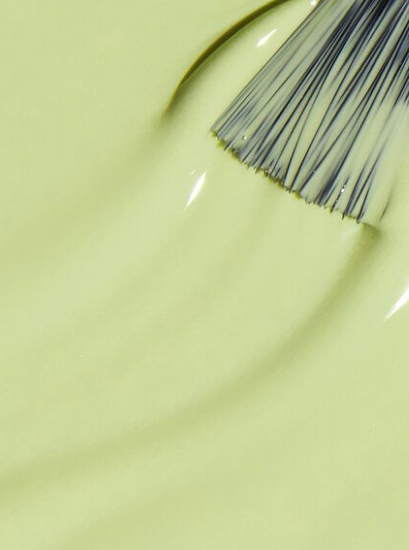 Suroviny
Kopál
Tvrdá diterpenová pryskyřice.  Termín označuje řadu odrůd různého původu a vlastností, z nichž nejtvrdší jsou ty fosilní; obvykle tvoří tvrdé olejové laky pomocí poněkud komplikovaného procesu vaření, který je činí rozpustnými v olejích a terpentýnu. 

5 hlavních typů:

1.  Východoafrický kopál, včetně Zanzibaru 2. Západoafrický kopál3. Manilský kopál4. Kopál kauri z Nového Zélandu a Nové Kaledonie5. Jihoamerický kopál
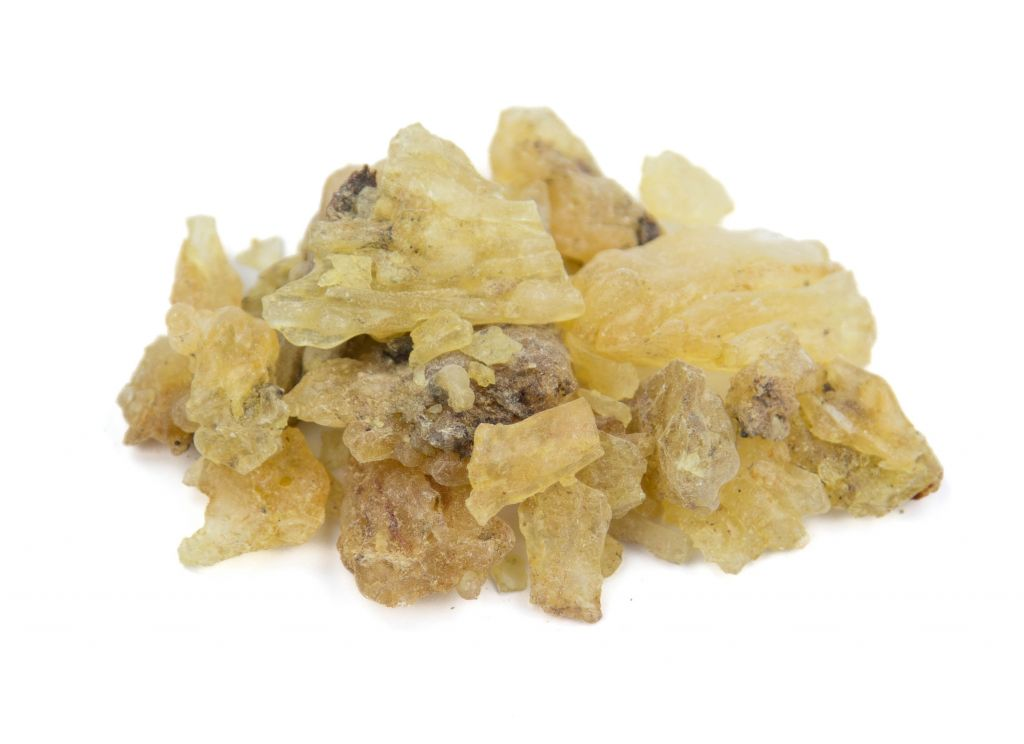 Část 04/45
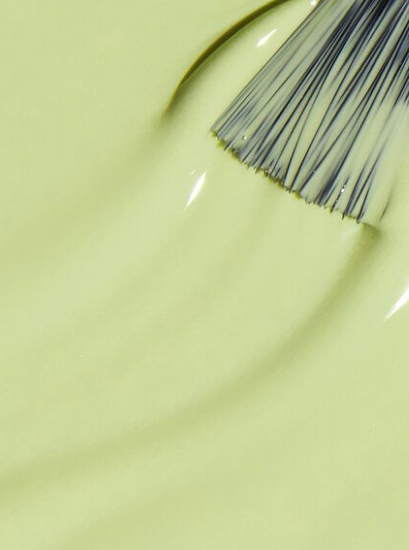 Suroviny
Jantar
Je jednou ze základních surovin pro výrobu kvalitních laků.
Medově žlutá, oranžová, žlutobílá až hyacintově červená pryskyřice.
Často se kombinuje s kopálem. 
Je suchý, křehký, přesto tvrdý a lesklý.
Částečně rozpustný (pokud není předběžně upraven) ve vinném rektifikovaném destilátu za tepla.
Pro přípravu laku se používá jantar čistý, transparentní a bez příměsí cizích nečistot.

Traduje se, že dodává člověku energii překonávat překážky a zahání deprese.
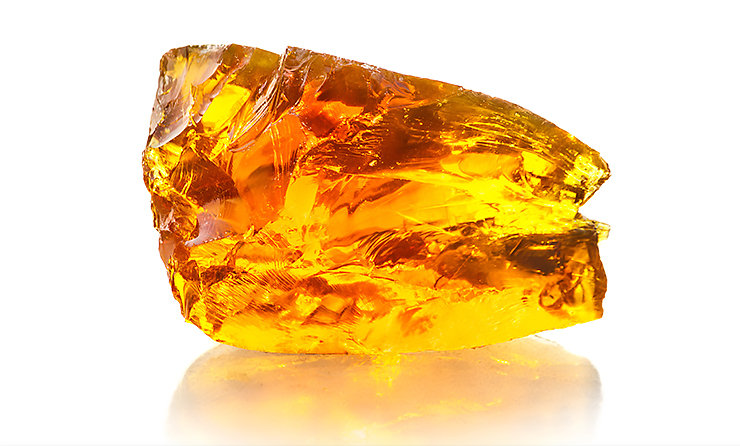 Část 04/46
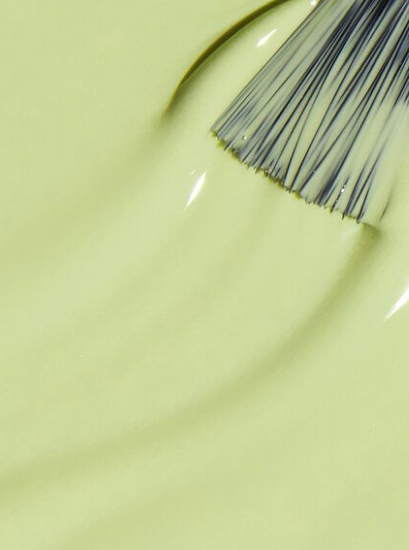 Suroviny
Mastix, Masticha
- pryskyřice, rozpustná v rektifikovaném VD
- výskyt v řezech stromu Pistácie lentiscus  
   (ostrov Chio)

   Vlastnosti:

   - průhledné slzy citronové barvy aromatické 
      vůně
   - teplotou snadno tavitelná, pod tání 95 °C
   - laky s obsahem mastixu se vyznačují:
       a) pružností, houževnatostí
       b) dostatečnou tvrdostí pro leštění
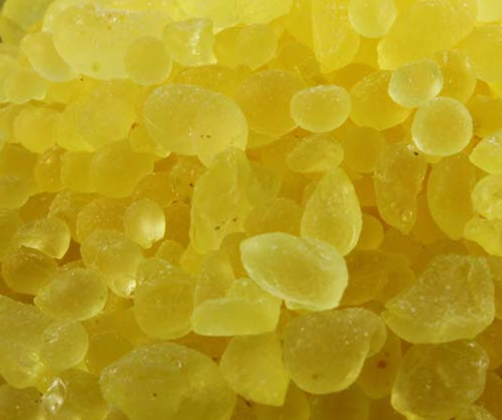 Část 04/47
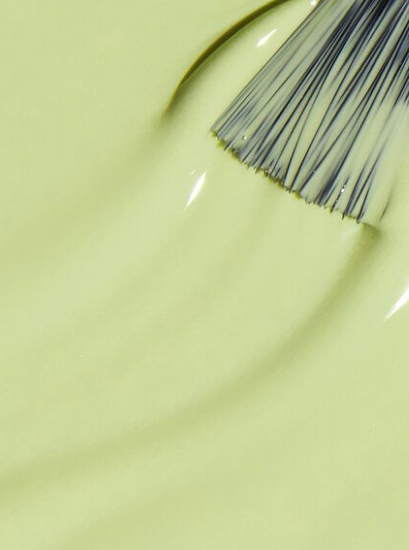 Suroviny
Sandarak
Jedna ze základních surovin lihových laků

- pryskyřice, rozpustná v rektifikovaném VD a olejích
- výskyt v řezech stromu Juniperus oxycedrus
   (Španělsko, Afrika - Maroko)

   Vlastnosti:

   - poloprůhledné slzy nebo kulaté částice světle 
      žluté barvy, lesklé, aromatické vůně
   - Kombinace VD – Sandarak – terpentýnový olej 
      – krásné, lesklé laky, ale měkké – zvýšení tvrdosti elemi
   - teplotou snadno tavitelná, bod tání 160 °C
   - laky s obsahem sandaraku se vyznačují:
       a) pružností, houževnatostí
       b) malou tvrdostí
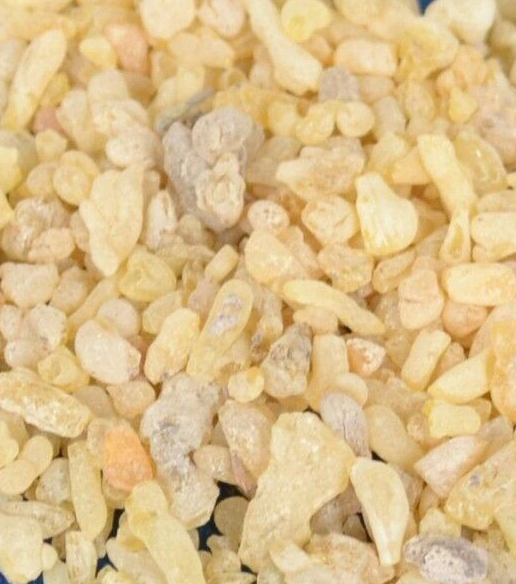 Část 04/48
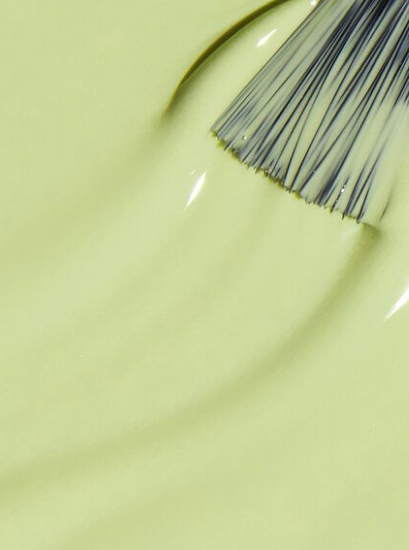 Suroviny
Elemi
Elemi – jedna ze základních surovin lihových laků

- měkká pryskyřice extrahovaná z Angiosperms. 
- díky nízkému bodu tání se používá jako změkčovadlo 
- dodává filmu dobrou přilnavost a lesk.

   Vlastnosti:
   - nahnědlá pryskyřice
   - pryskyřice rozpustná  v rektifikovaném VD 
   - teplotou snadno tavitelná, bod tání 160 °C
   - laky s obsahem sandaraku se vyznačují:
       a) přilnavostí k podkladu
       b) leskem
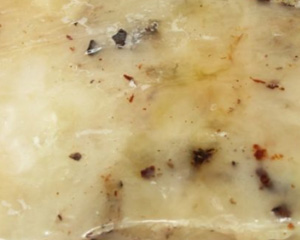 Část 04/49
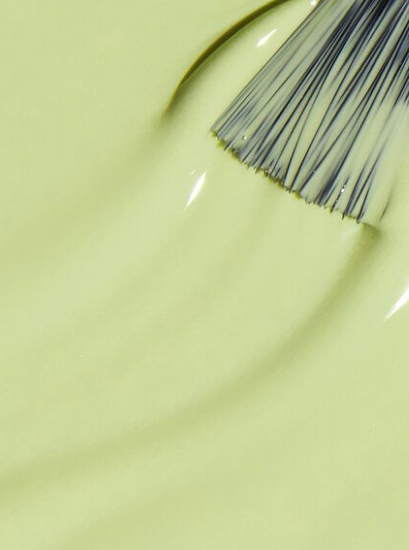 Suroviny
Vinný destilát rektifikovaný
Anime – jedna ze základních surovin lihových laků

- měkká pryskyřice extrahovaná z Angiosperms. 
- díky nízkému bodu tání se používá jako změkčovadlo 
- dodává filmu dobrou přilnavost a lesk.

   Vlastnosti:

   - nahnědlá pryskyřice
   - pryskyřice rozpustná  v rektifikovaném VD 
   - teplotou snadno tavitelná, bod tání 160 °C
   - laky s obsahem sandaraku se vyznačují:
       a) přilnavostí k podkladu
       b) leskem
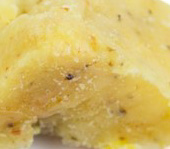 Část 04/50
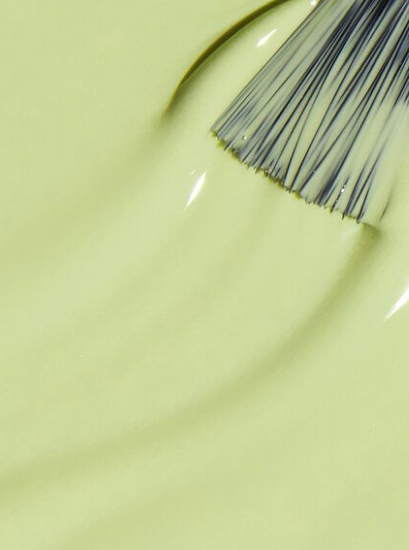 Suroviny
Kafr
Kafr – jedna ze základních surovin lihových laků

- přírodní pryskyřice extrahovaná ze dřeva kafrovníku. 
- díky nízkému bodu tání se používá jako změkčovadlo 
- usnadňuje rozpouštění kopálu (max. množství 15 g/450 g VD).

   Vlastnosti:
   - bílá pryskyřice
   - pryskyřice rozpustná  v rektifikovaném VD
   - pryskyřice rozpustná  v terpentýnovém oleji
   - teplotou snadno tavitelná, bod tání 175 °C
   - laky s obsahem kafru se vyznačují houževnatostí
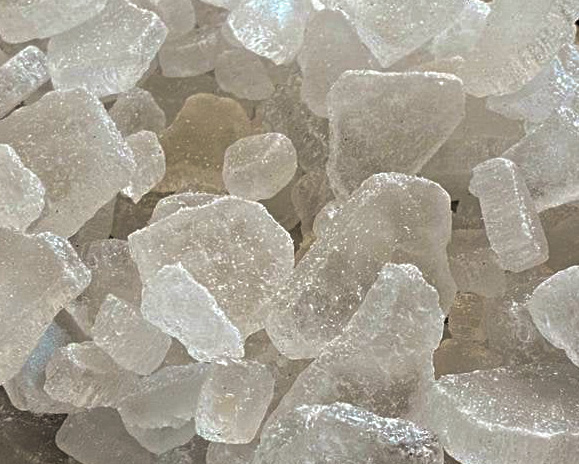 Část 04/51
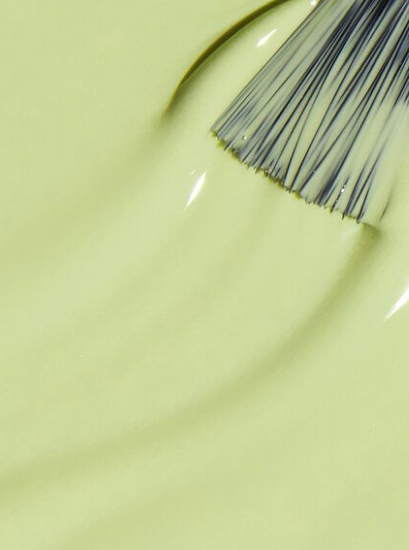 Suroviny
Kalafuna
Kalafuna modifikovaná (Colophonium) je přírodní borovicová pryskyřice speciálně upravená pro použití v olejových nátěrech. 

Kalafuna se získává jako destilační zbytek z destilace pryskyřice z borovic. 

Z chemického hlediska je kalafuna směsí slabých organických kyselin.
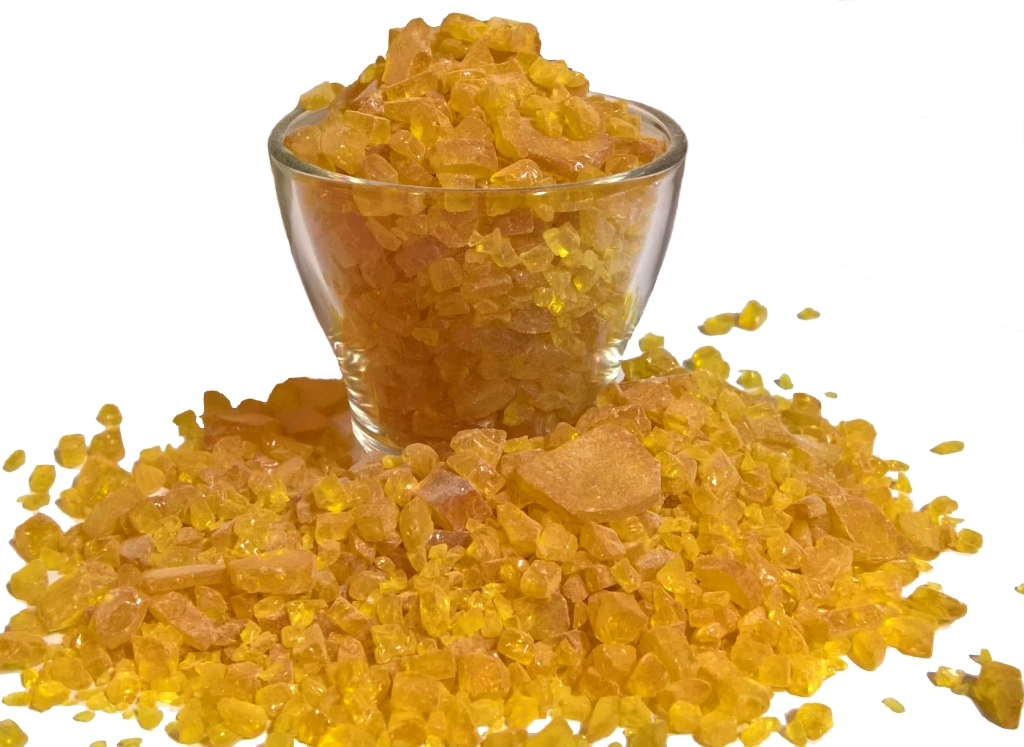 ČÁST 04/52
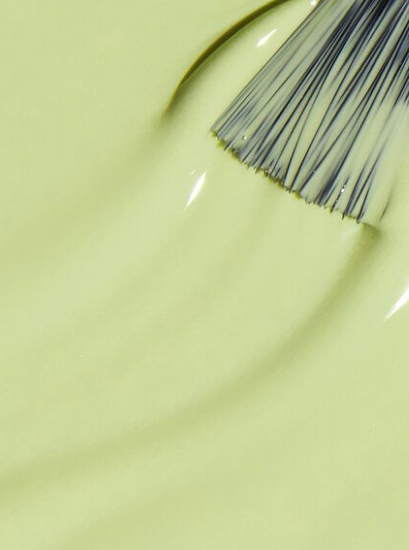 Suroviny
Šafrán
Šafrán bylo a stále je, nejdražší koření na světě.
 
Šafrán je velmi vzácný a dává se ho do laků velmi málo ve formě tinktury.

Iránský šafrán je vynikající kvality, která je téměř neporovnatelná s většinou šafránů prodávaných na tuzemském trhu, a proto se používá do nekvalitnějších laků. 
Často se kombinuje s dračí krví, kurkumou a dalšími barvivy červeného zabarvení.
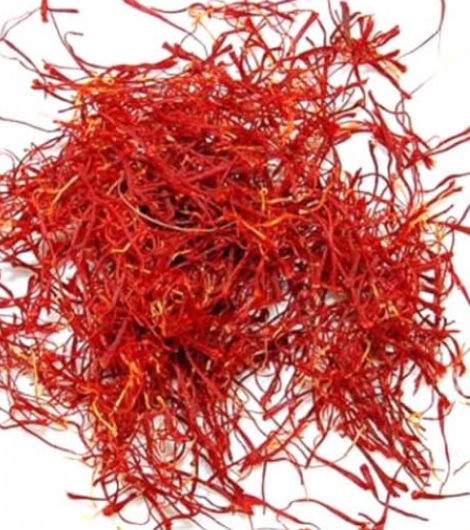 ČÁST 04/53
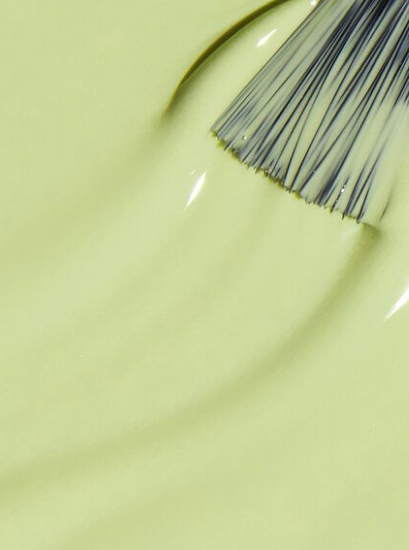 Suroviny
Dračí krev
Tajemná Dračí krev, Sangre de Drago, 
pryskyřice ze stromu Croton lerechi. 
Jedná se o dřevinu dorůstající výšky až 20 metrů se štíhlým kmenem a bohatou korunou, kterou tvoří srdčitě tvarované listy. 
Když se kůra stromu nařízne nebo sedře, vytéká z kmene tmavě červená míza, která působí, jakoby strom krvácel. Právě proto si vysloužila pojmenování “dračí krev”. 

Tato tekutina se používá už dlouhá léta v tradičním léčitelství domorodých obyvatel jihoamerické Amazonie. První zmínky o této “léčivé míze” pochází z období okolo roku 1600, kdy je zaznamenal španělský přírodovědec a objevitel Bernabé Cobo. Popisoval léčivé účinky šťávy, které byly obecně známé kulturám Mexika, Peru.
 
Ručně získaná, filtrovaná pryskyřice je velmi vhodná pro kvalitní laky. Používá se ve formě tinktury.
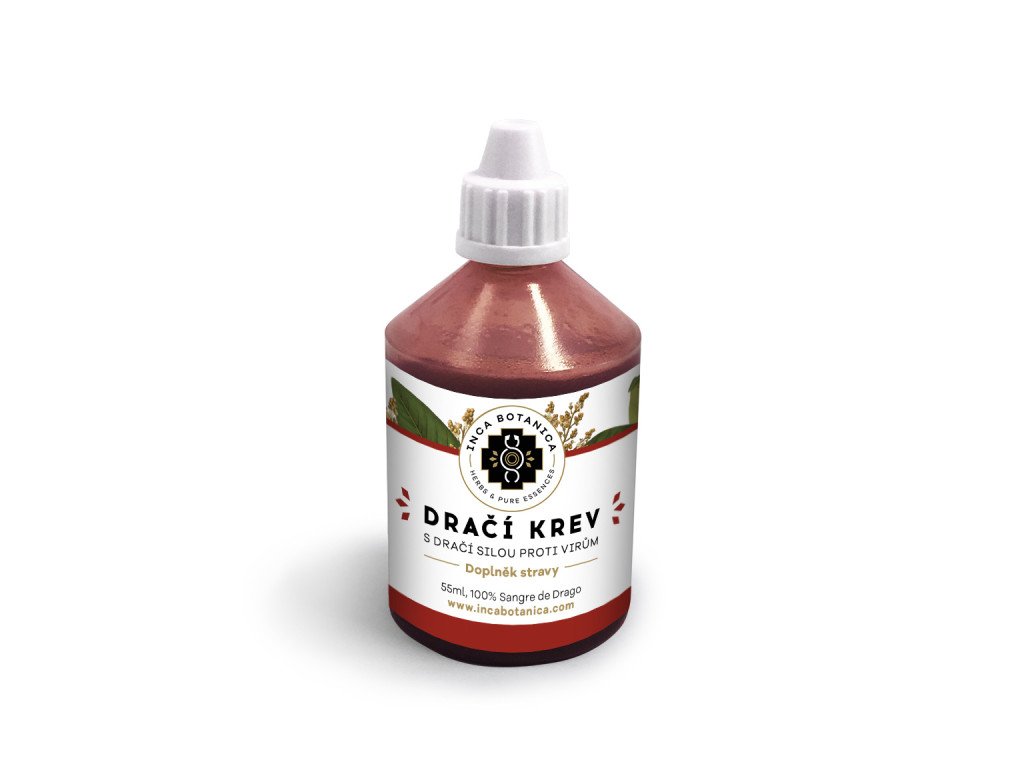 ČÁST 04/54
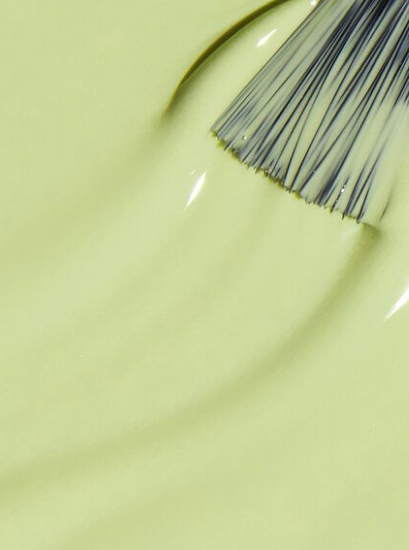 Suroviny
Vinný destilát rektifikovaný
Kurkuma je jedním ze základních pilířů Ajurvédy, tradičního indického léčitelství. Zde má své místo už více než 4000 let. I proto získala přízvisko „indický šafrán“. Po určité době jej přejala také tradiční čínská medicína. Vedle léčivých účinků definuje Ajurvéda kurkumu jako zahřívací koření. Pro představu, mezi tzv. studené koření patří například bílý cukr nebo mouka, kofein a podobně. Zahřívací koření příjemně rozproudí metabolismus, doslova prohřeje celé tělo a těší se proto velké oblibě hlavně v zimních měsících.
Možná také vaříte pocitově a v chladnějším období sáhnete vedle kurkumy nebo kari také po skořici, zázvoru, chilli nebo kardamomu. Je to úplně přirozené, protože i tyto druhy spadají mezi zahřívací potraviny.
Zlaté mléko
Tradičním Ajurvédským nápojem je zlaté mléko. Díky kombinaci zmíněných druhů koření se zahřívací efekt ještě znásobí.
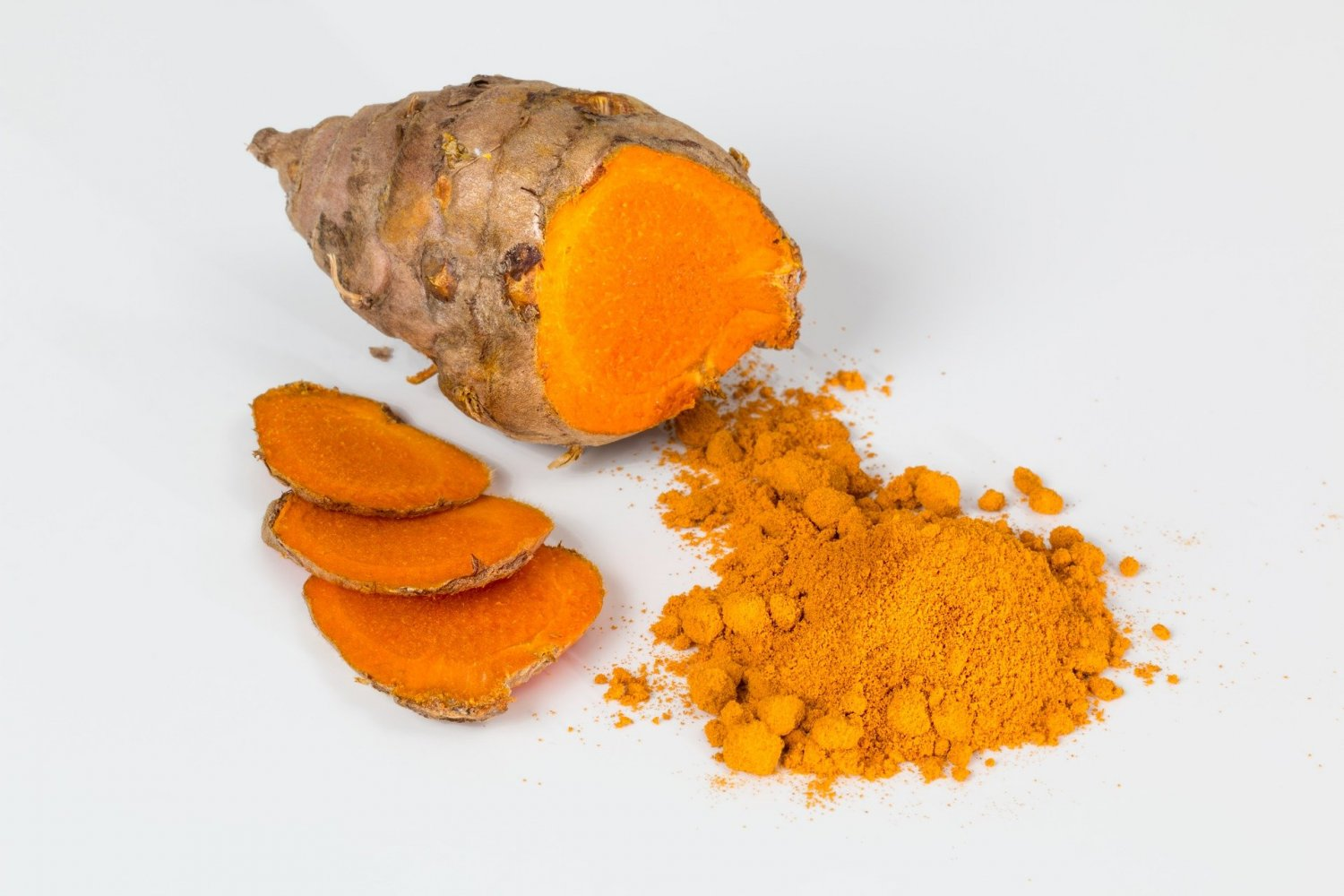 ČÁST 04/55
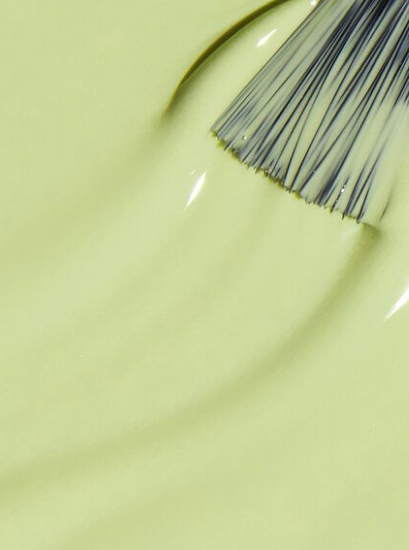 Suroviny
Vinný destilát rektifikovaný
Charakteristika
Jedná se o barvivo, které má celou škálu odstínů od žluté přes červenou až po hnědou. Bixin a Norbixin jsou látky, které jsou v Annattu obsaženy. Bixin (žlutooranžový) je dobře rozpustný v tucích, Norbixin je rozpustný ve vodě. V jídle má stabilní vlastnosti a žádným způsobem nereaguje s ostatními přísadami.
Použití
Využívá se k barvení potravin jako jsou např. mléčné výrobky, pekařské výrobky, margaríny, snídaňové cereálie, lékořice. Používá se také jako aromatické koření nebo inkoust ke značení potravin. Průmyslově se využívá v lacích, barvách nebo v mýdlech.
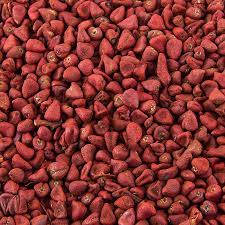 ČÁST 04/56
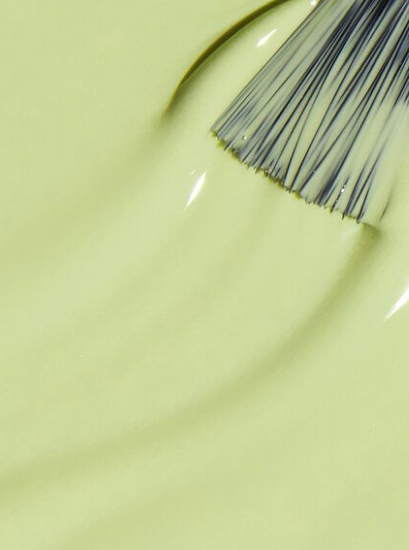 Suroviny
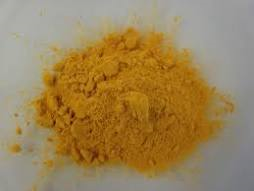 Gamboge
Gamboge je tvrdá, lesklá pryskyřice ze stromů Gamboge, která se vyskytuje v různých částech jižní Asie.

Gamboge je oranžová až hnědá látka, která ve formě prášku mění zbarvení na světle žluté.
 
Prášek je využívaný jako pigment, v lacích, vytváří skvělý barevný odstín obdobný zlatu. Často se kombinuje s barvivy kurkumou, dračí krví, případně šafránem.
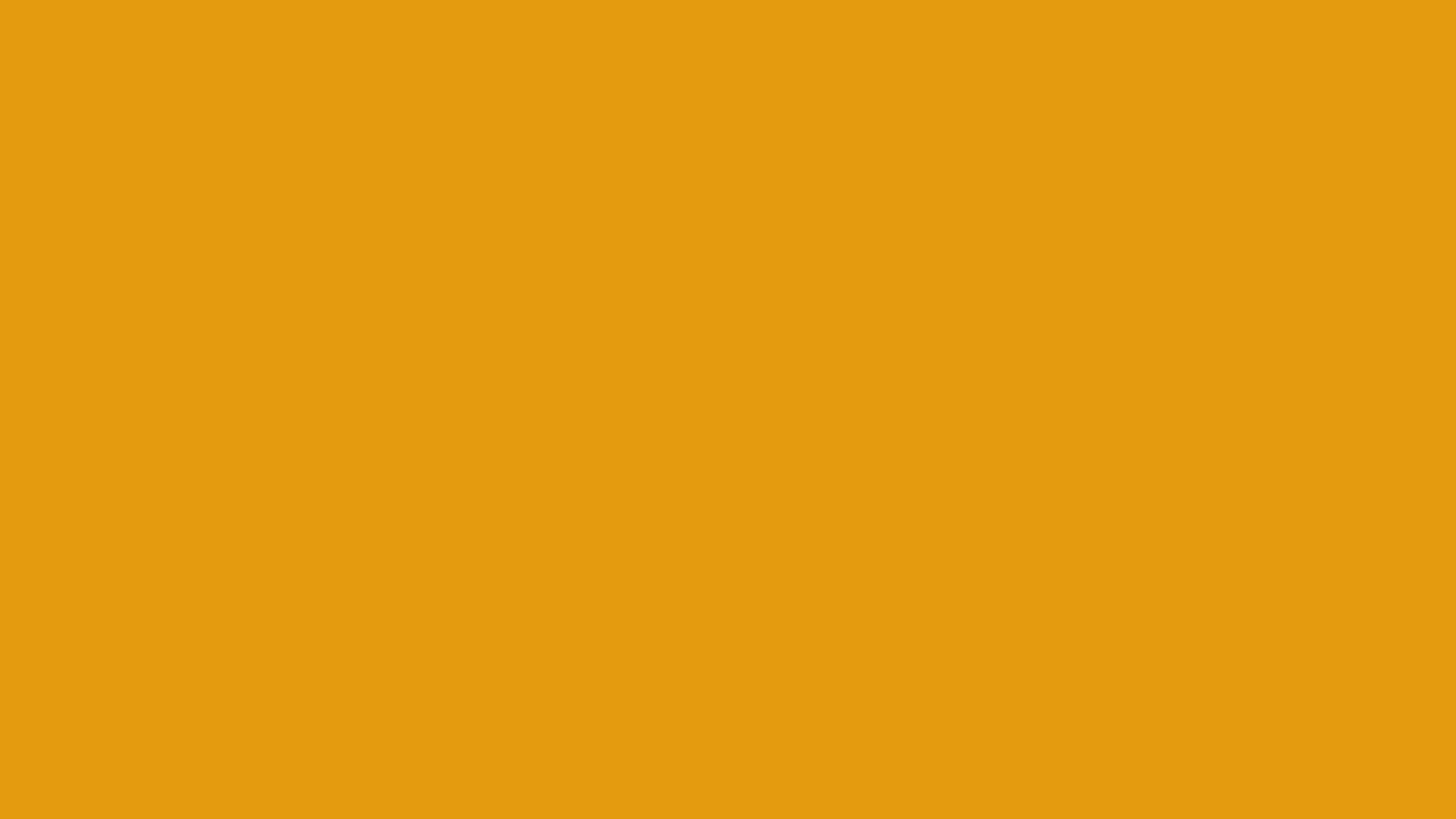 ČÁST 04/57
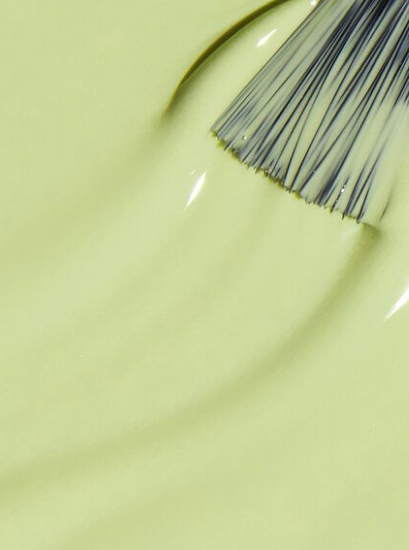 Suroviny
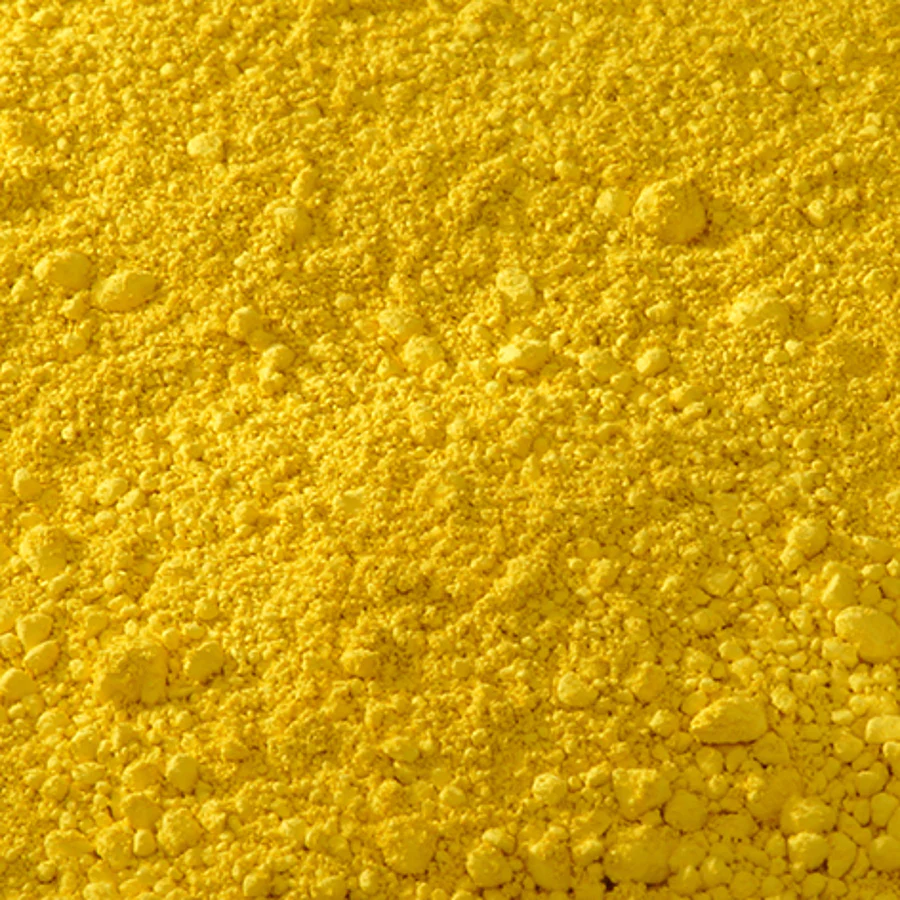 Neapolská žluť
Neapolská žluť, též označovaná jako „antimonová žluť“.
 
Je to pigment, užívaný v evropských lacích a barvách od 17. století  (Andrea Pozzo). Největší popularity získal pigment mezi léty 1700 – 1850. 

V lacích vytváří v kombinaci s jinými barvivy nádherné odstíny, především odstíny zlata.
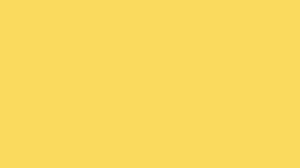 ČÁST 04/58
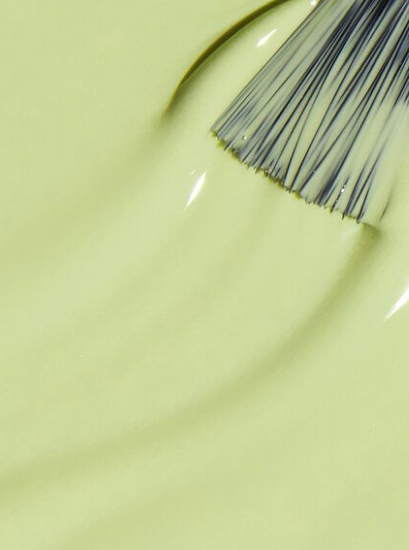 Suroviny
Šelak
šelak – jedna ze základních surovin lihových laků

- přírodní pryskyřice, používaná bez vosku 
- použití na hudební nástroje
- použití na šelakové (francouzské) poliše

   Vlastnosti:
   - světle žlutá až tmavě červená pryskyřice
   - pryskyřice rozpustná  v rektifikovaném VD
   - teplotou snadno tavitelná, bod tání 65 až 75 °C
   - obsah vosku < 2 %
   - zhotovené povlaky s obsahem šelaku mají houževnatost
   - zhotovené povlaky s obsahem šelaku mají velkou tloušťku
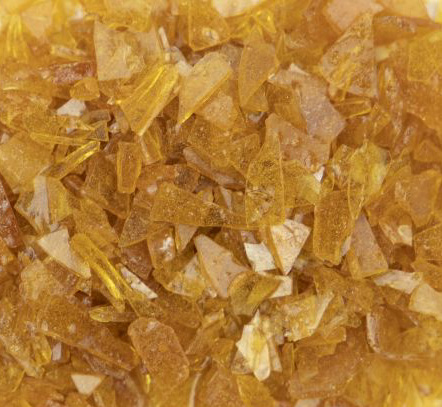 Část 04/59
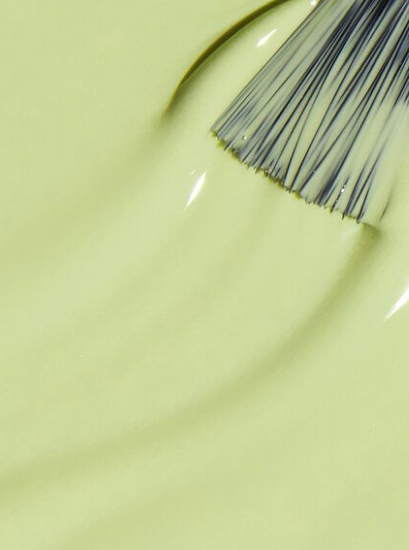 Suroviny
Vinný destilát rektifikovaný
Benjamin (benzoin) – jedna ze surovin lihových laků

- přírodní pryskyřice extrahovaná ze dřeva Styrax benzoinu. 
- pro kvalitní mírně zabarvené laky se používá jen forma  
   „bílé slzy“

   Vlastnosti:
   - bílá nebo nažloutlá až nahnědlá pryskyřice 
   - pryskyřice dobře rozpustná  v rektifikovaném VD
   - pryskyřice s vysokou tvrdostí, ale křehká
   - laky s obsahem benzoinu se vyznačují houževnatostí
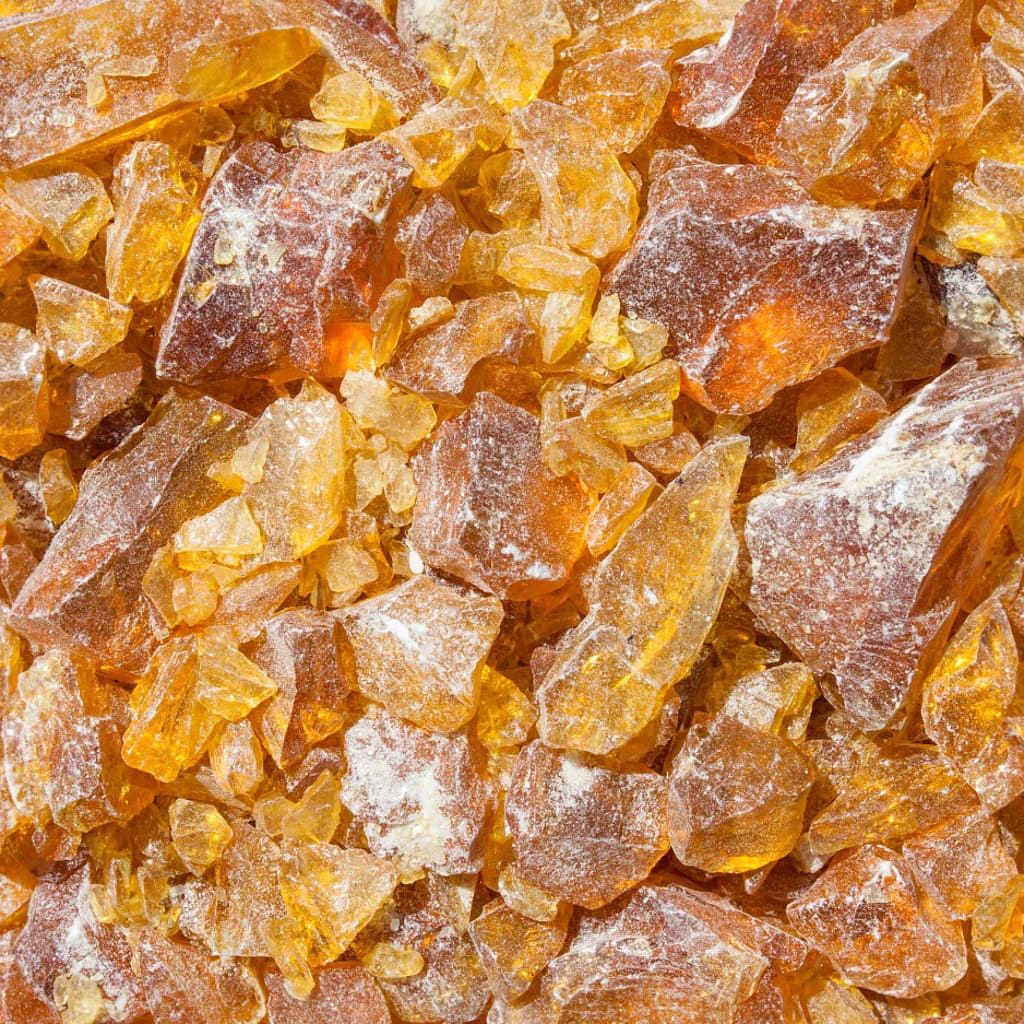 Část 04/60
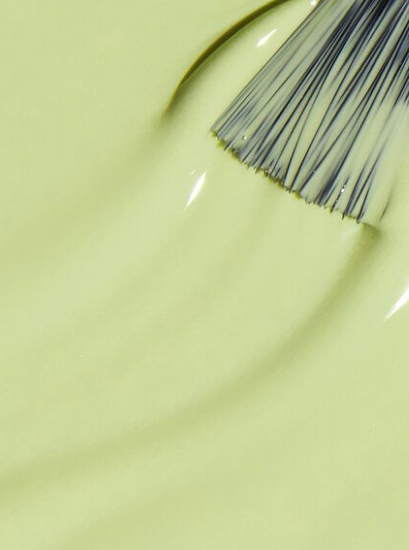 Suroviny
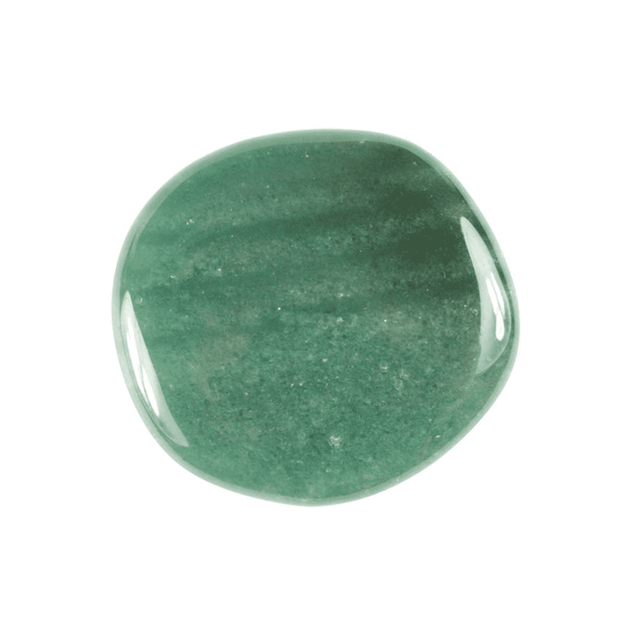 Avanturín
Křemen s příměsí šupinek fuchistu, díky němuž září 
     zeleným leskem. 
Vhodný ve formě jemného prášku pro speciální efekty 
     lakovaných předmětů. 

   Vlastnosti:
   - tmavě modré, nebo i jiné zbarvení
   - muskovit mění zabarvení na zlaté.
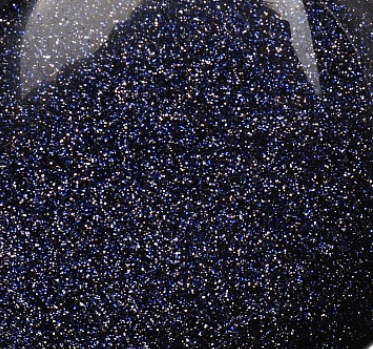 Část 04/61
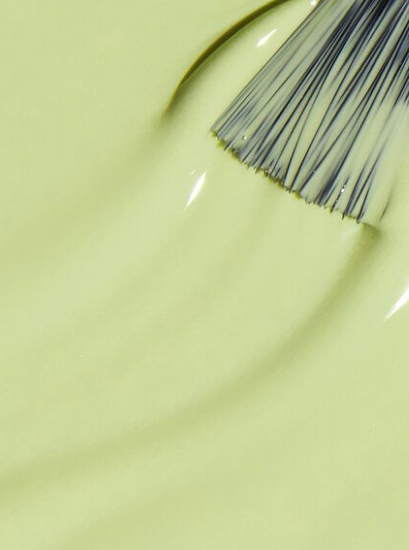 Základní typy historických laků
Lak lihový rychleschnoucí PRODUKT
LAK LIHOVÝ                    LAK LIHOVÝ               LAK LIHOVÝ              LAK LIHOVÝ
       MASTIXOVÝ                  SANDARAKOVÝ             ŠELAKOVÝ                DAMAROVÝ
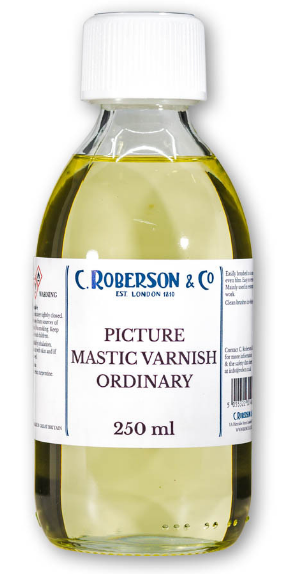 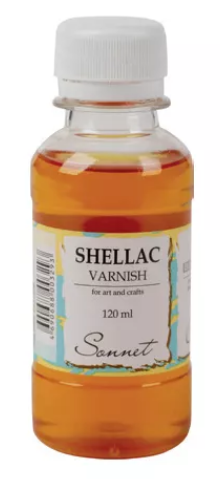 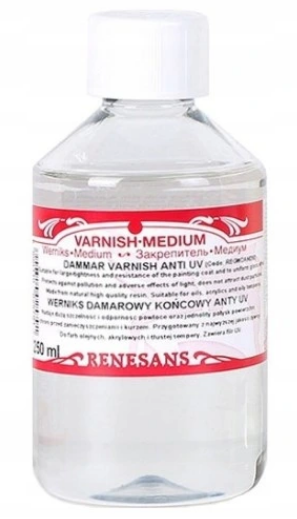 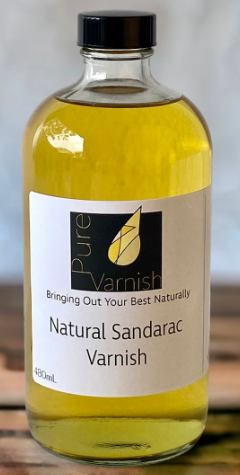 Část 04/62
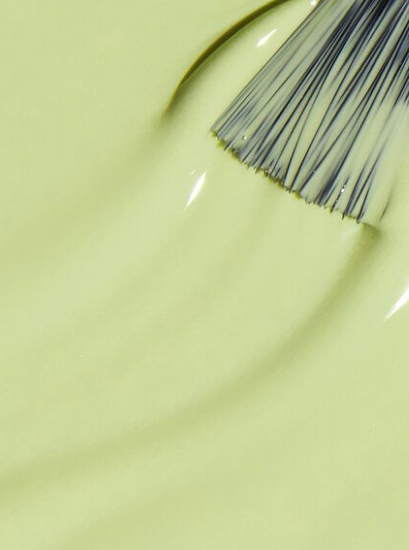 ČÁST 04/63